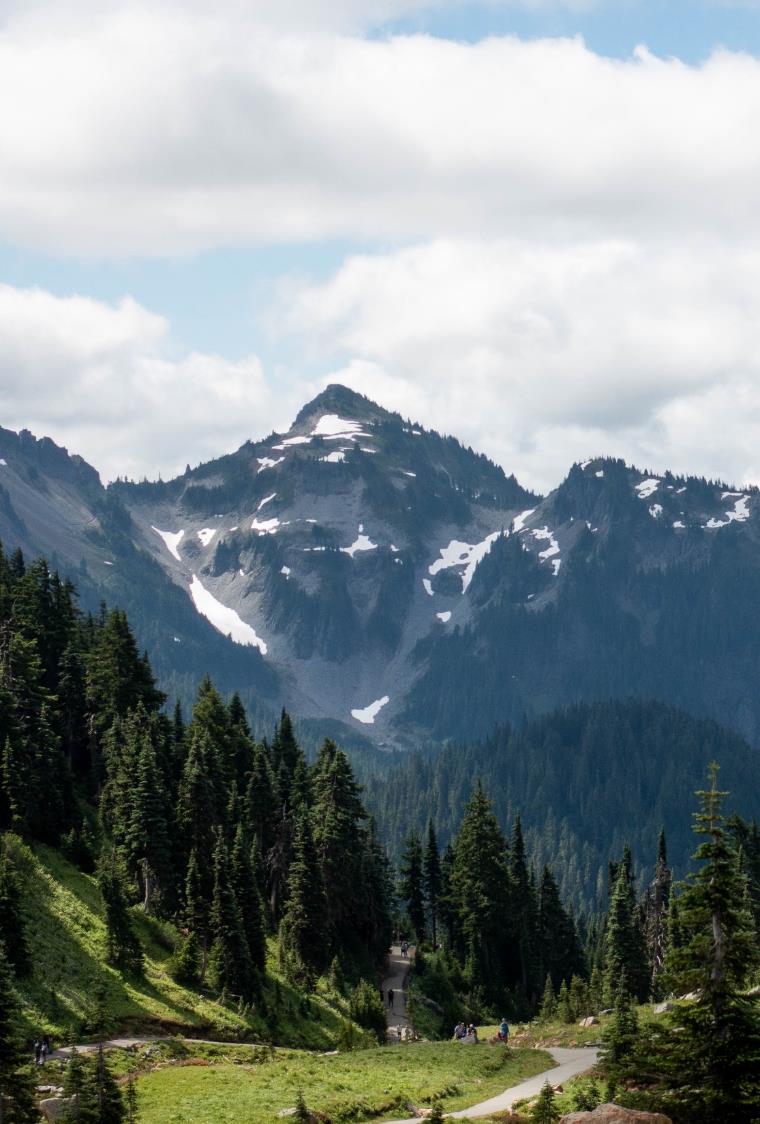 Resource Damage Assessment Committee Meeting
The meeting will begin shortly
Please keep your microphone muted unless speaking
Webcam is optional
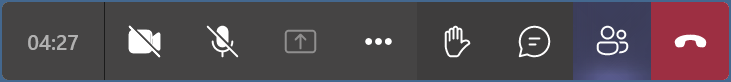 1
[Speaker Notes: *Friendly idle chit-chat*]
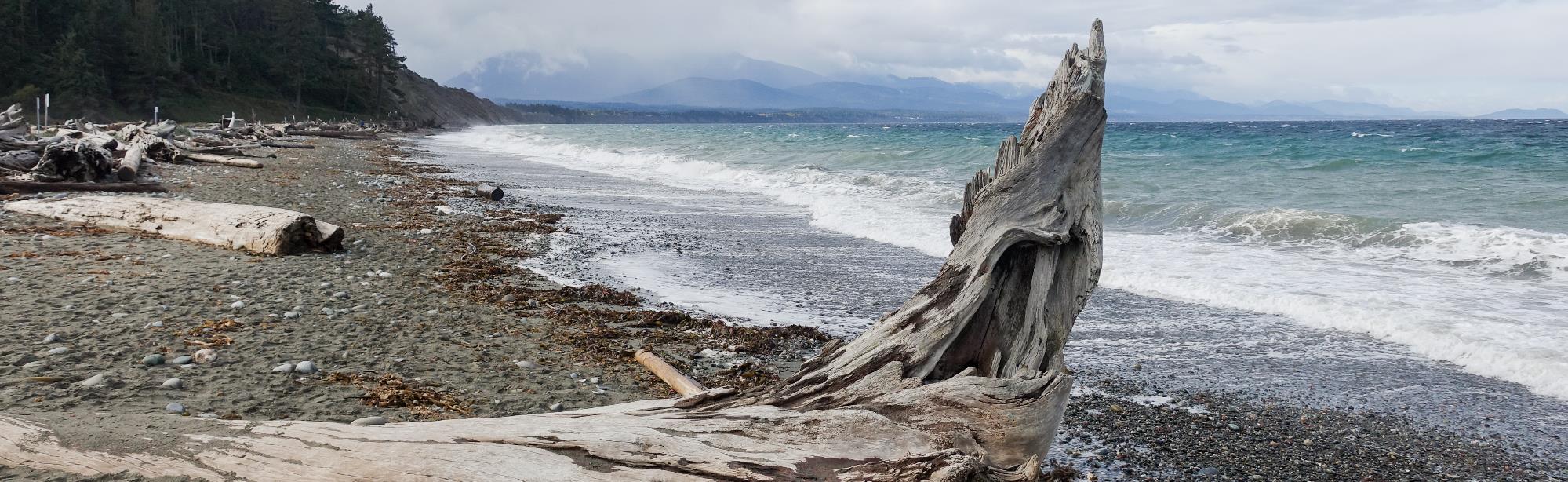 Resource Damage Assessment Committee Meeting
Geoff Baran
February 14, 2024
2
Welcome to MS Teams
Webcam is optional
Please mute your microphone to reduce background noise
For immediate questions or comments, please raise your hand
Please use the chat function
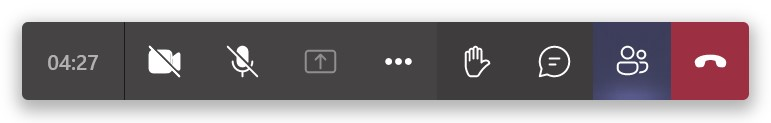 3
[Speaker Notes: Provide basic Zoom instructions.
If there are in-person attendees, identify fire extinguisher, AED, and restroom location.]
Ecology Building
AED located at Security Desk
Fire Extinguisher
We are in R1S-16
Restrooms are located down the hall
Fire Extinguisher is outside the door
An AED is available at the Security Desk
In the event of an evacuation, our exit door is across the hall into the field
Evacuation
Route
R1S-16
Restrooms
4
Ecology NRDA Team
Josh Weide
Committee Executive Director
Note taker, moderator
Geoff Baran
Committee Chair
Host, facilitator
5
Call to Order
Roll Call, Introduction, Agenda Review
Table of Contents
1
2
New Business
3
Old Business
4
Announcements
6
Adjourn
6
[Speaker Notes: Rough overview of today’s proceedings]
Welcome, Roll Call
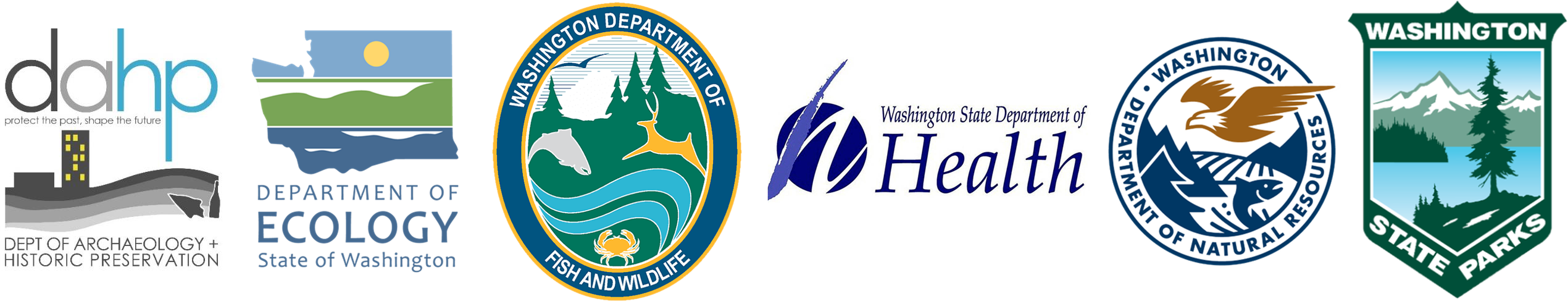 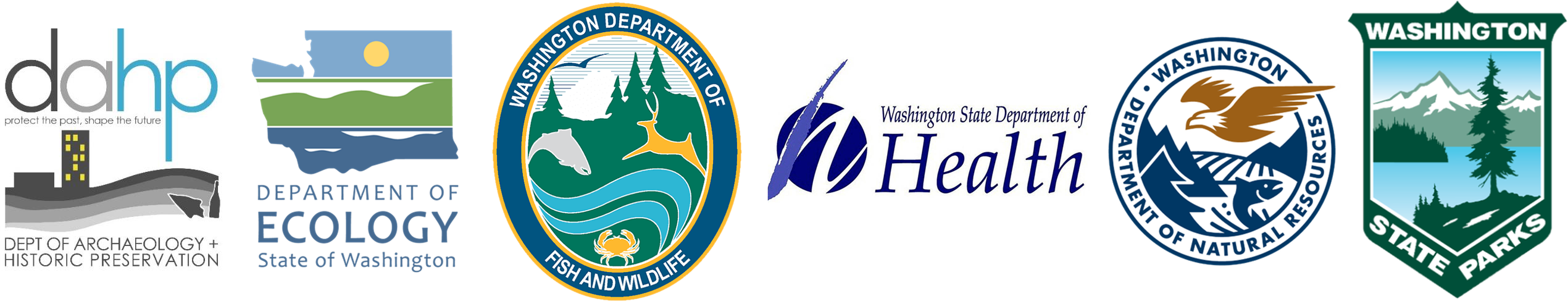 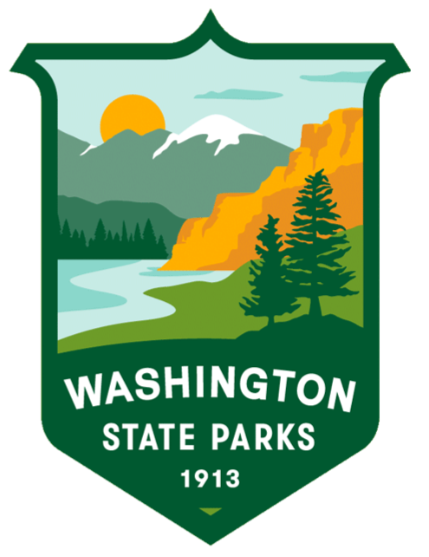 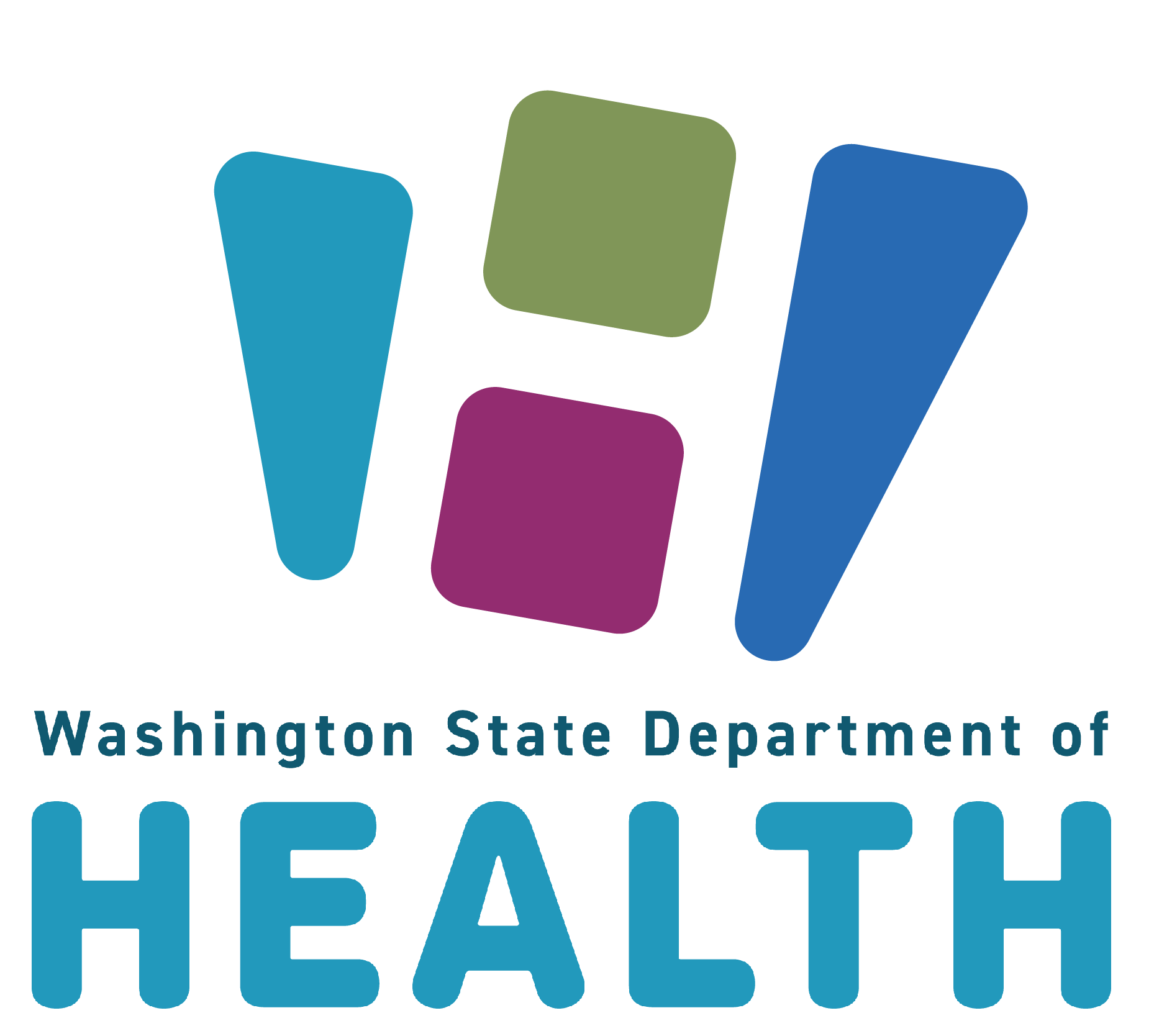 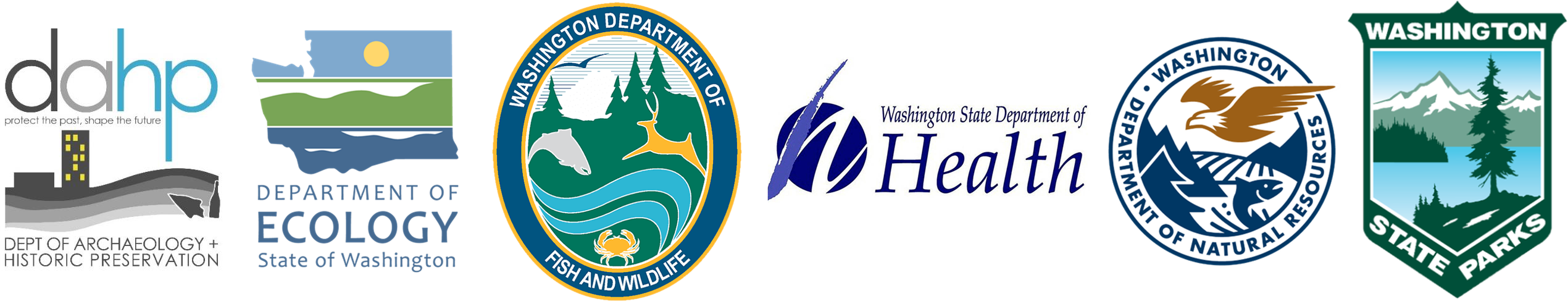 7
[Speaker Notes: WELCOME
ROLL CALL

INTRODUCTION
Purpose:
This committee is responsible for conducting preassessment screenings for natural resource damage assessments for oil spill that impact the waters of Washington State.
The committee is defined in statute, and comprised of representatives of the Washington State Department of Fish and Wildlife, The Department of Natural Resources, Department of Archeology and History Preservation, Department of Health, and the Washington State Parkas and Recreation Commission
We are NOT assigning liability at this meeting. The purpose of this meeting is to evaluate the natural resource injuries from the spill, review available data, and work cooperatively with potentially liable parties to assess the harm to the environment from oil spills.
Goal:
Work cooperatively with the potentially liable party to determine whether detailed damage assessment studies should be conducted, or whether the compensation schedule will be used to assess the damages.
The ultimate goal of this process is to restore publicly-owned resources that have been damaged by oil spills.
Objectives:
Conduct preassessment screenings of all oil spills that impact Washington State waters.
Evaluate each case and consider whether damages are quantifiable at a reasonable cost
Whether restoration or enhancement is technically feasible.
Evaluate any projects proposed in lieu of a damage claim.
The committee will vote yes or no on those questions, and if the answer is no, the Compensation Schedule is authorized to assess damages
Rules
Committee bylaws state the meeting will be carried out under parliamentary procedure. Motion, second, all in favor.
After hearing discussion from the attendees, each present RDA Committee Member will vote on two things:
Whether damages are quantifiable at a reasonable cost
This means whether the anticipated cost of a damage assessment is expected to be less than the anticipated damage that may have occurred. 
And whether restoration or enhancement is technically feasible
Project to return lost function successfully at a cost that is not disproportionate to the value of the public resource before the injury.]
New Business
Preassessment Screenings
ERTS #727657 Inland Empire Paper Lube Oil Spill
ERTS #727996 P/C Naphtali Sinking and Diesel Spill
ERTS #728048 M/V Oz Sinking and Diesel Spill
8
ERTS# 727657
Inland Empire Paper Lube Oil Spill to Spokane River
December 26, 2023
9
Spill Location
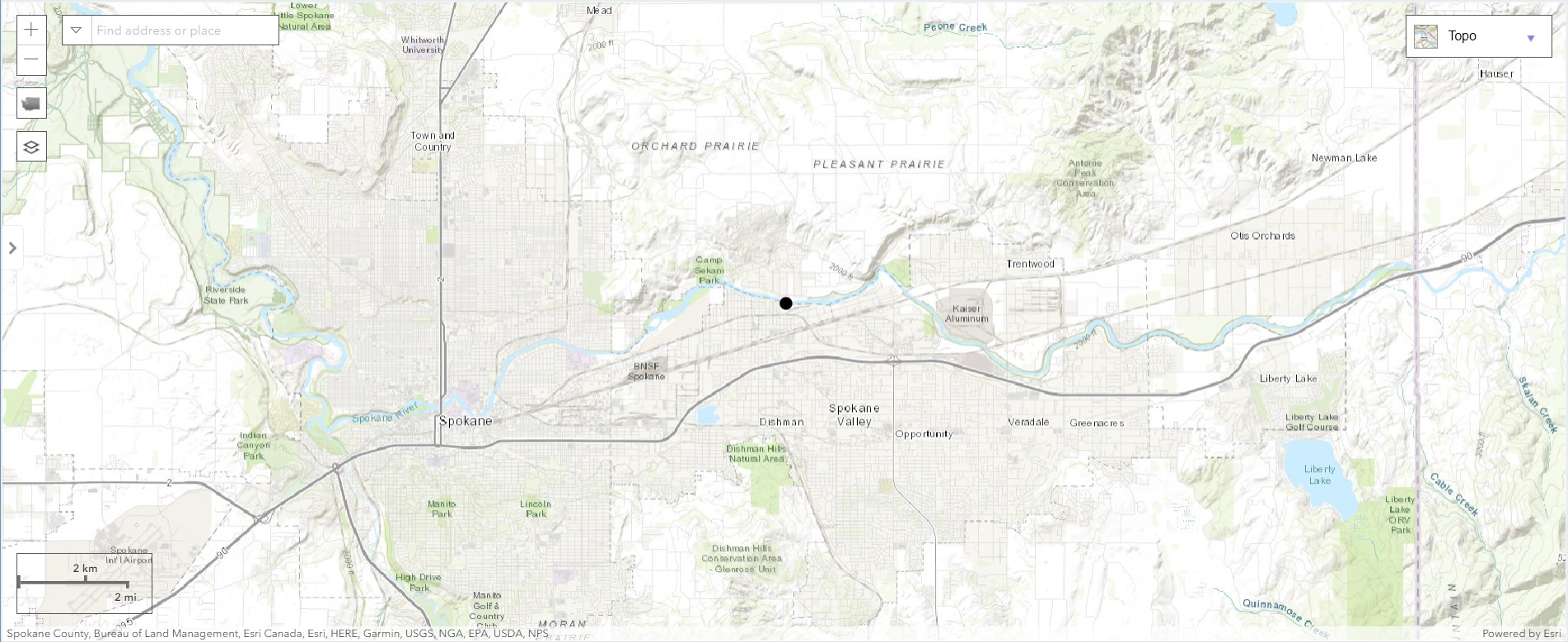 10
Spill Location
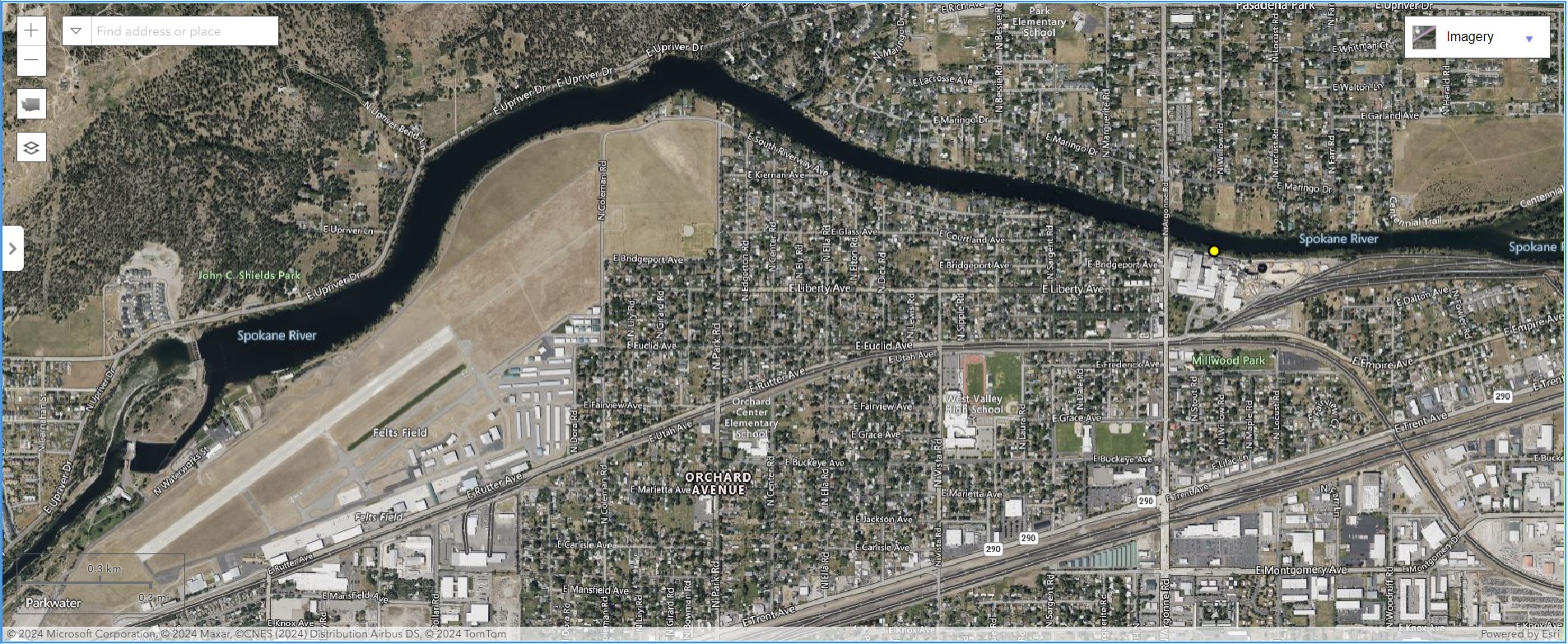 11
[Speaker Notes: Commercial Marine, family-owned marina on Westlake Avenue in Lake Union.]
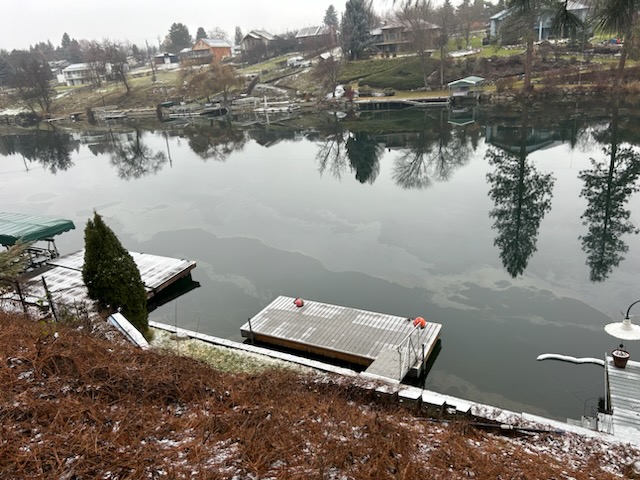 12
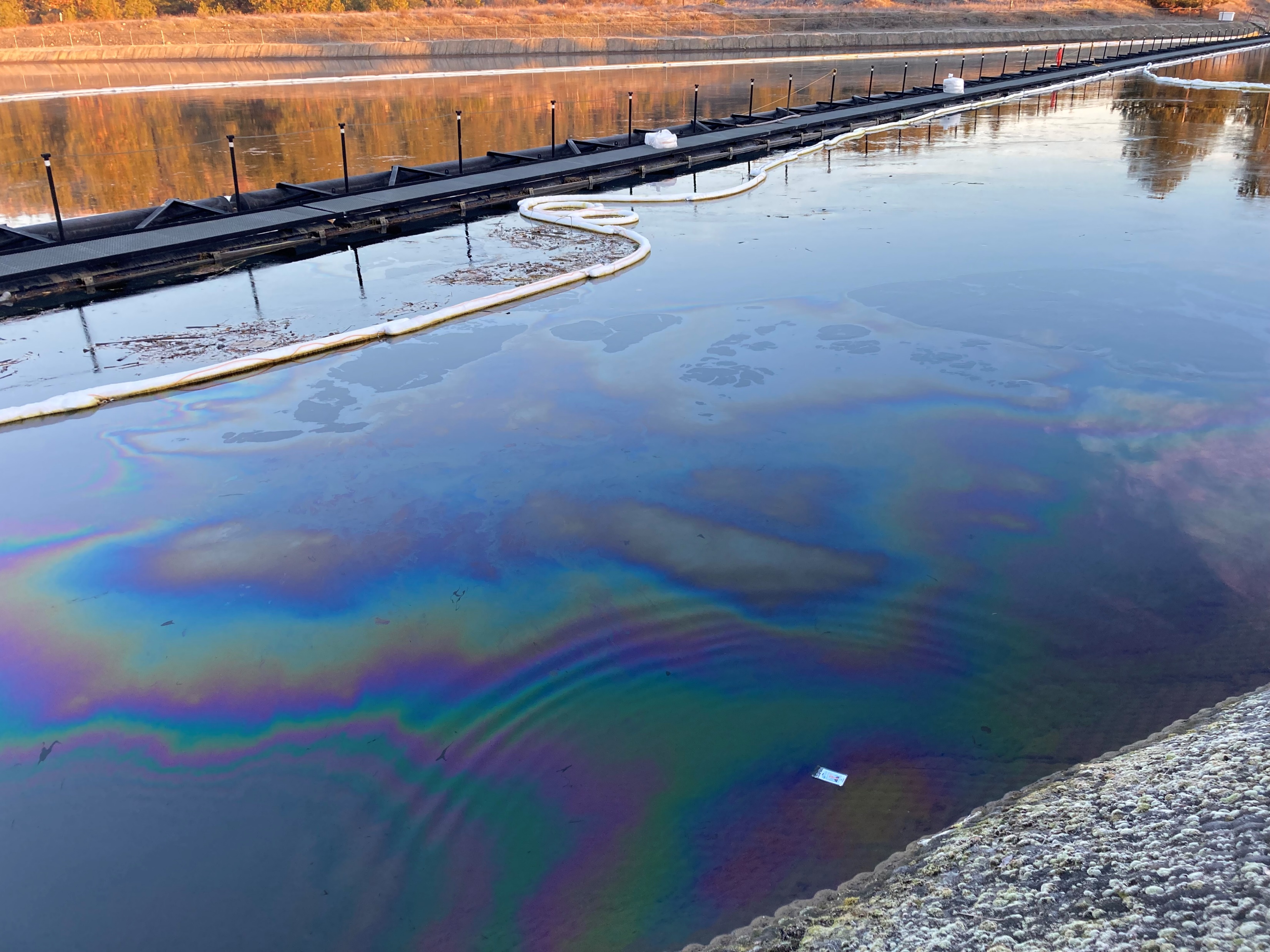 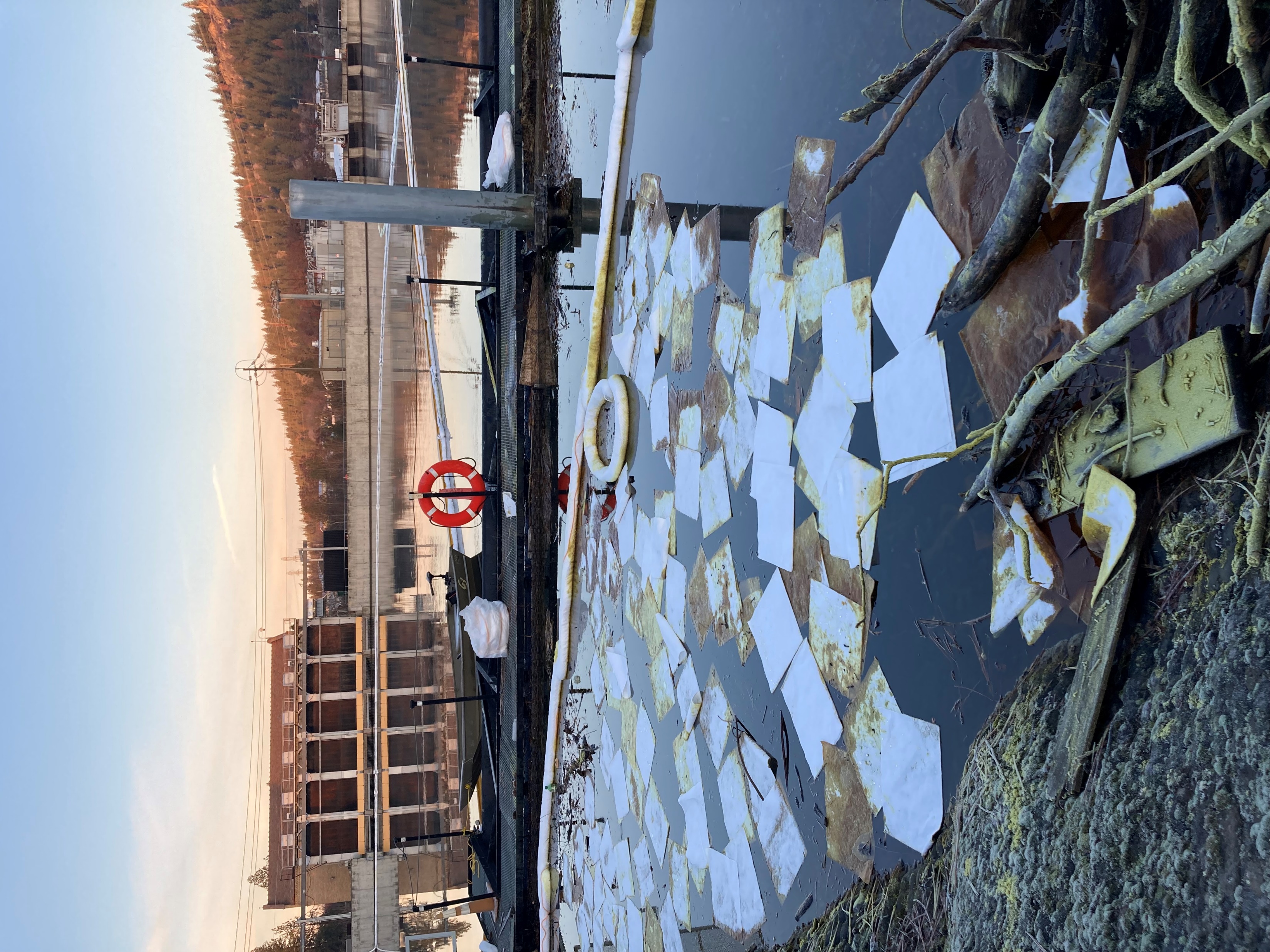 13
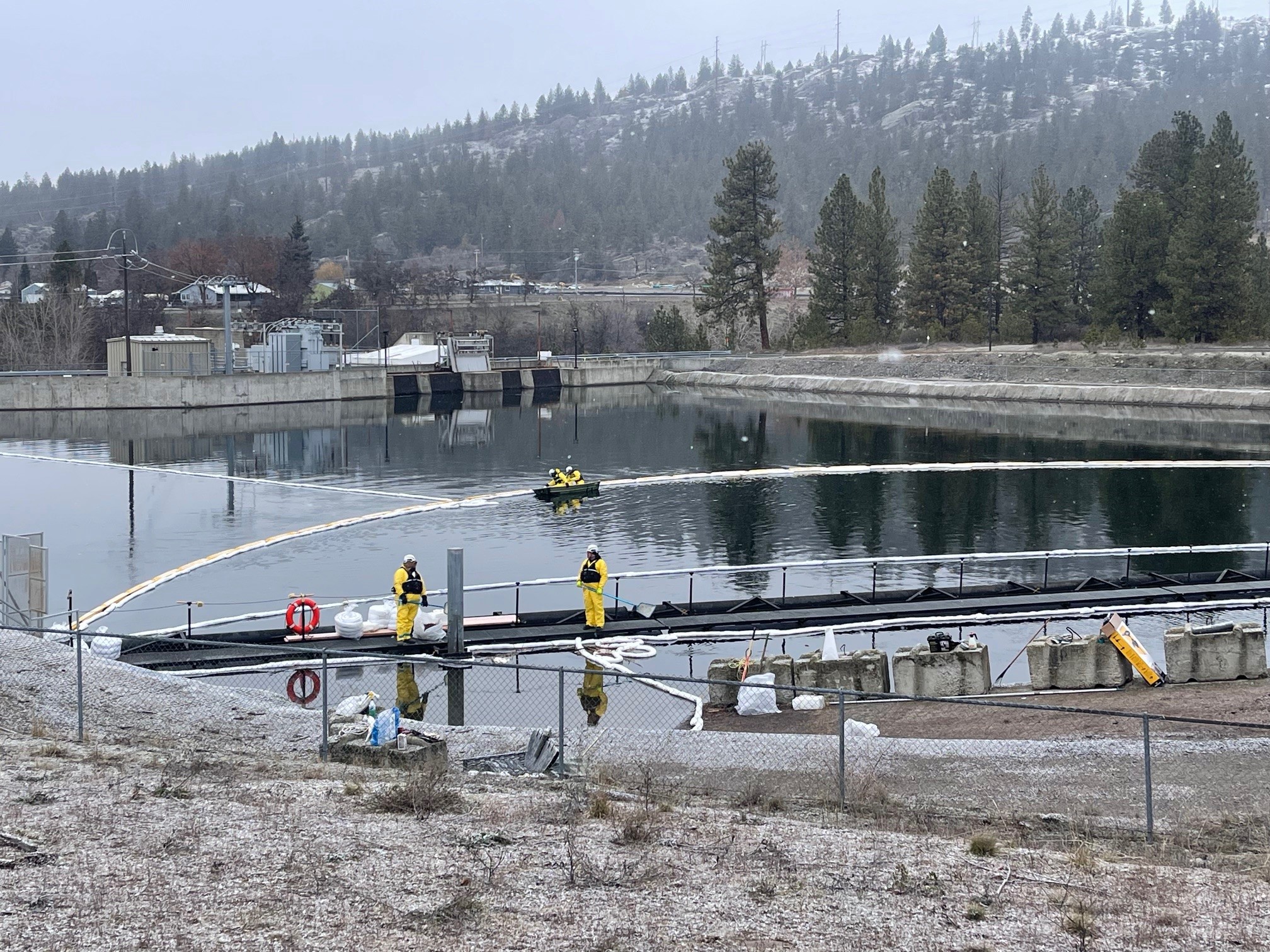 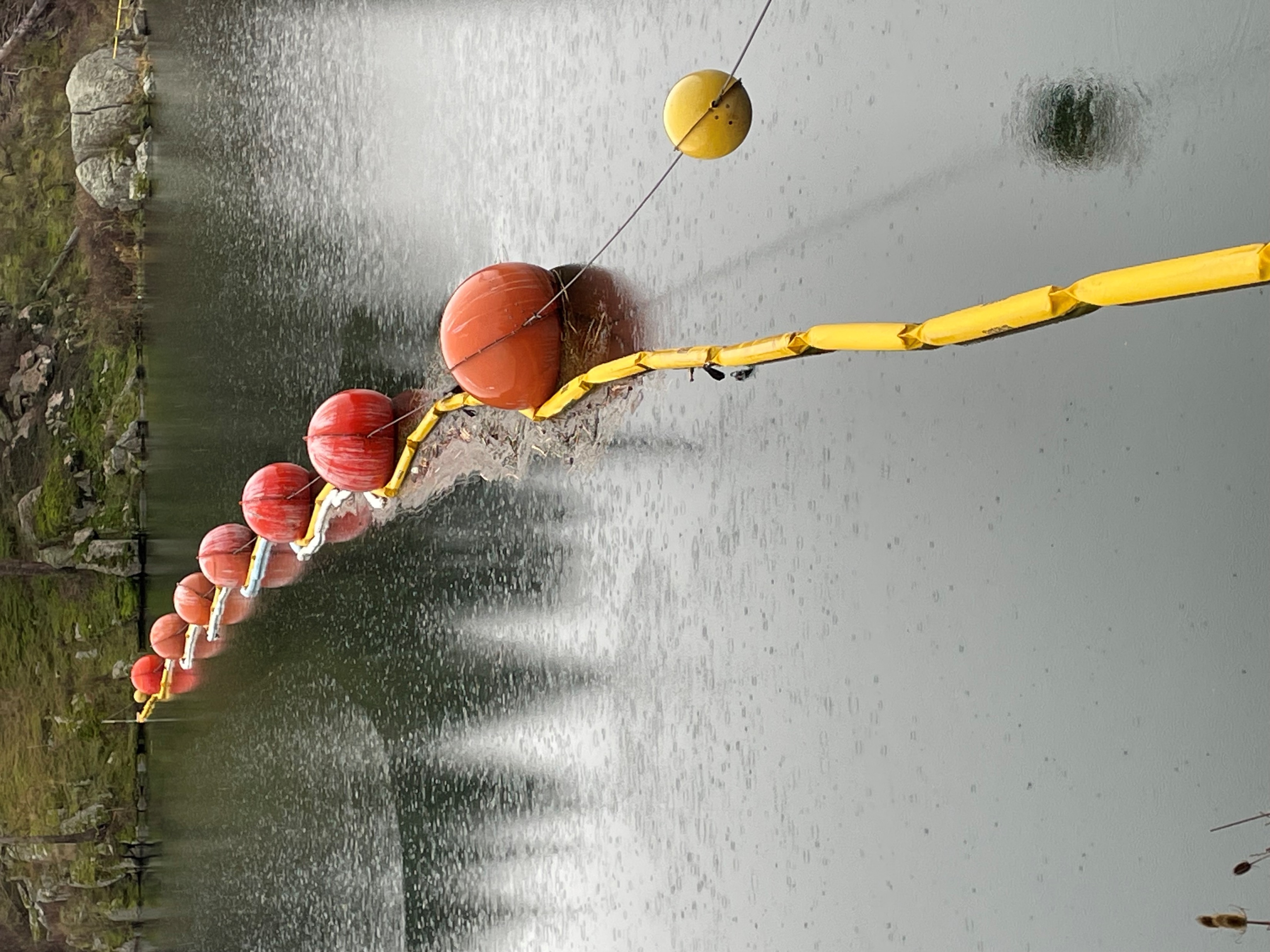 14
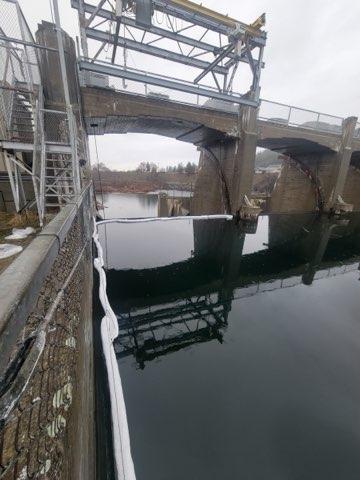 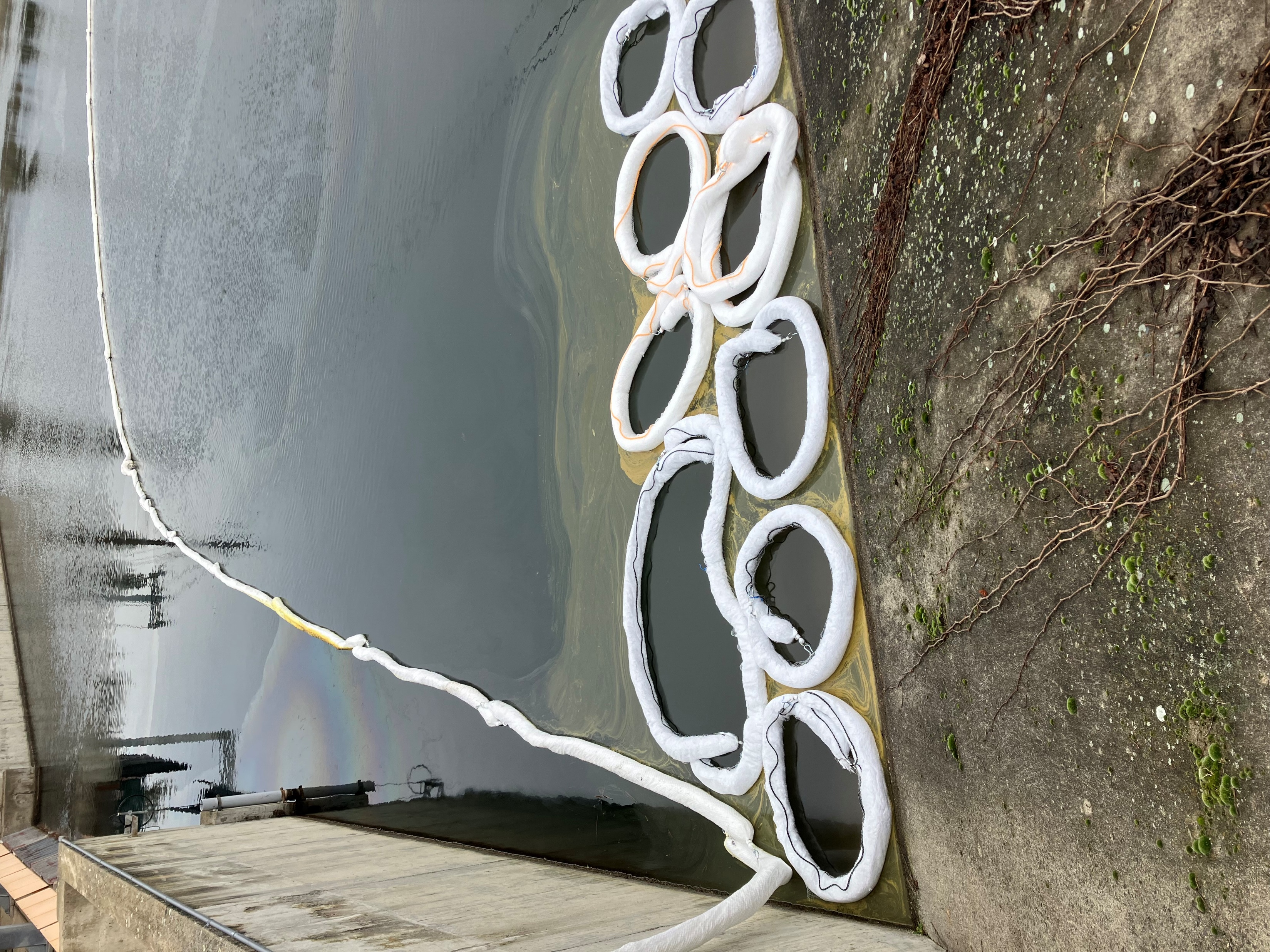 15
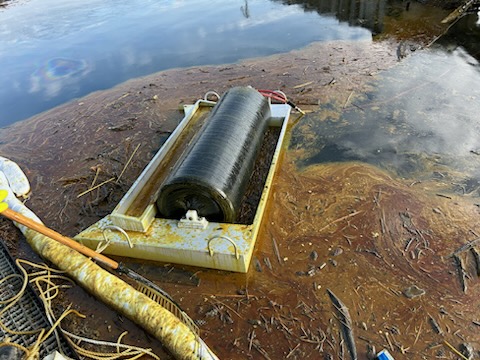 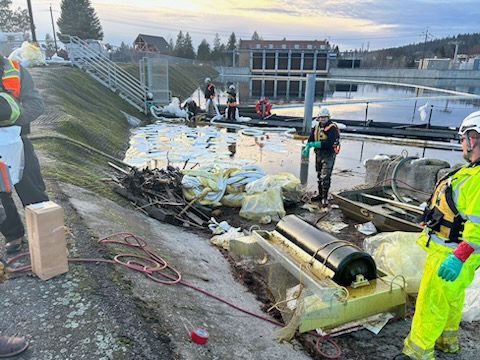 16
Spill Location
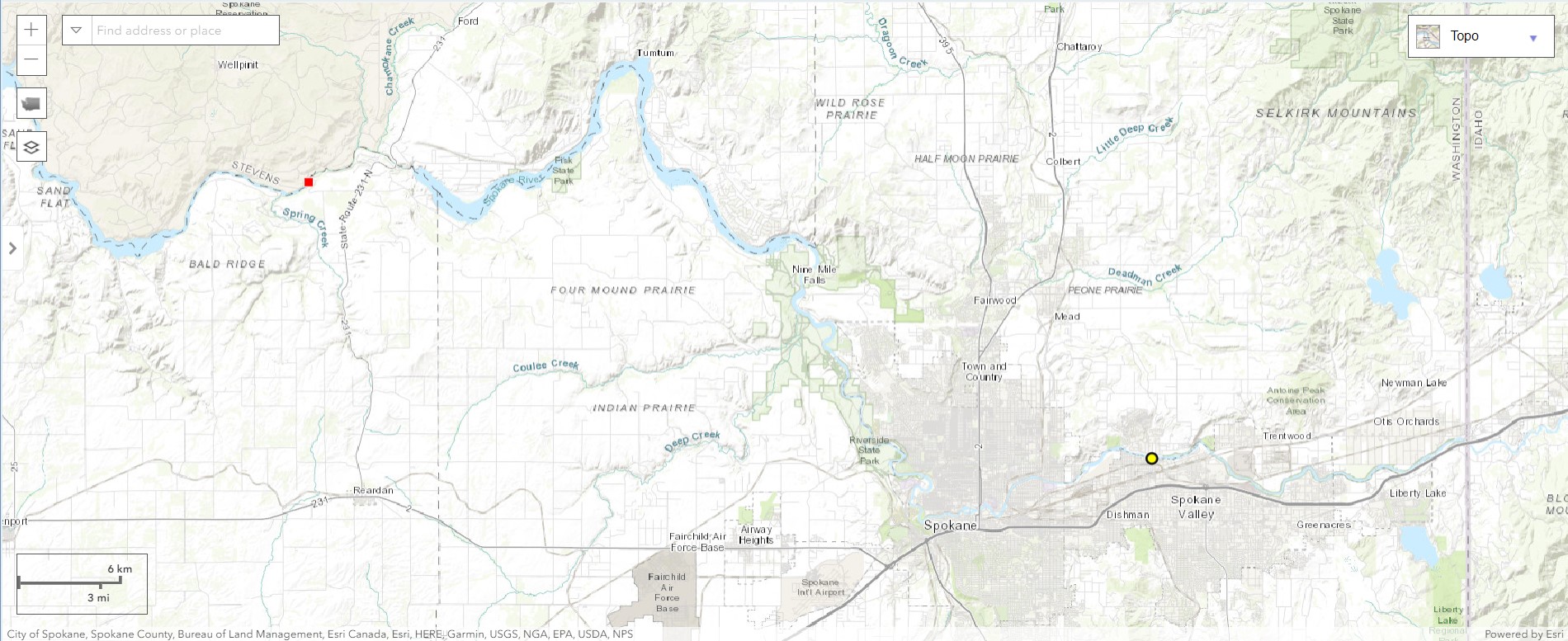 17
[Speaker Notes: Commercial Marine, family-owned marina on Westlake Avenue in Lake Union.]
ERTS# 727657
Preassessment Screening
Incident Information
Are the damages quantifiable at a reasonable cost?
Is restoration or enhancement technically feasible?
Estimated spill to water volume:
To be determined
Oil Type
Lube Oil
Geographic Extent of Impacts
Spokane River
Volume of oil recovered within the first 24 hours:
None
18
ERTS# 727996
P/C Naphtali Sinking and Diesel Spill to Budd Inlet
January 12, 2024
19
Spill Location
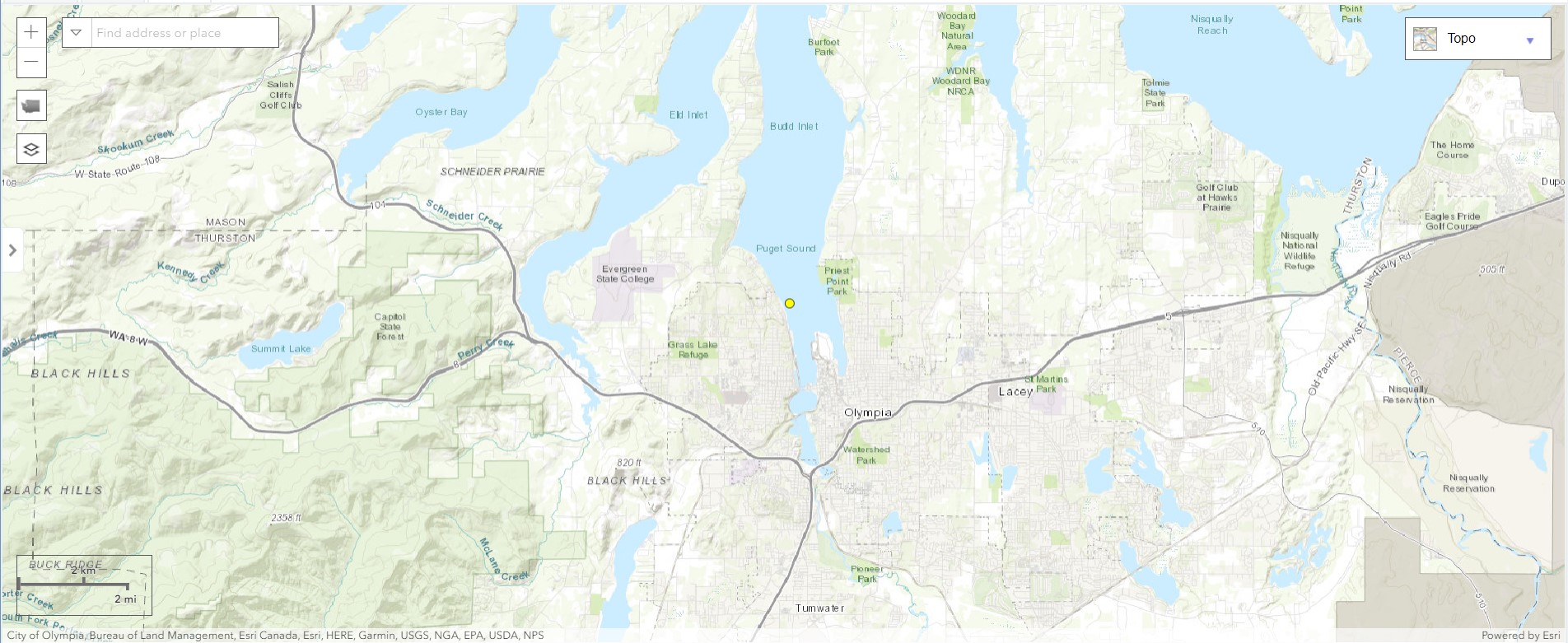 20
Spill Location
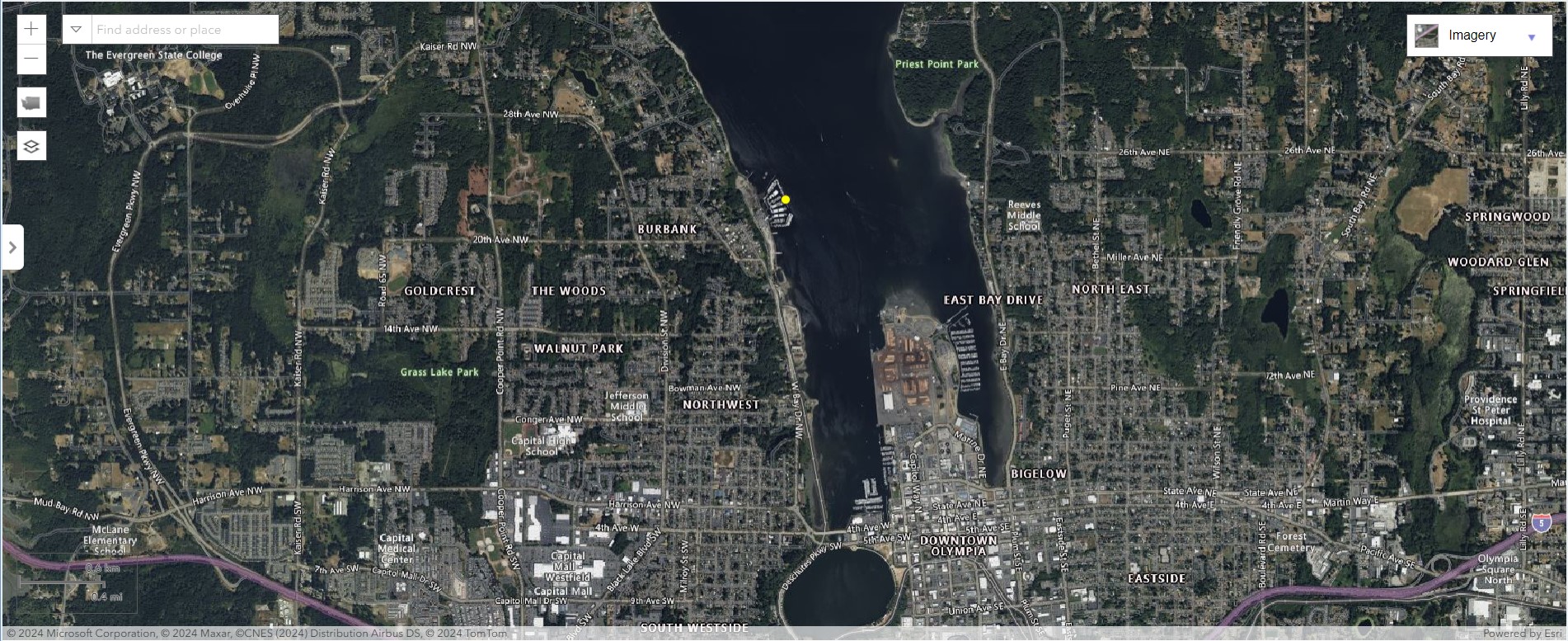 21
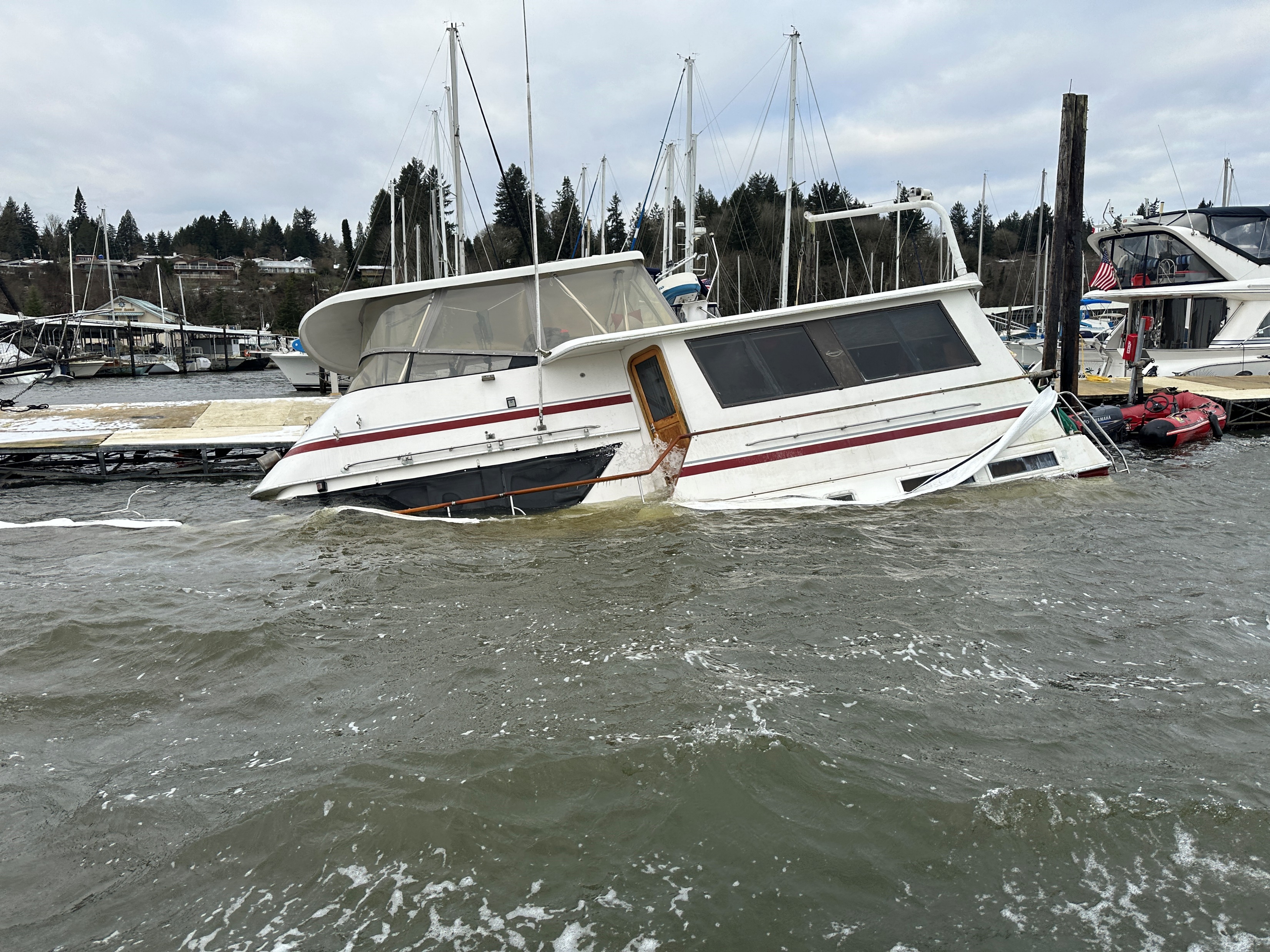 22
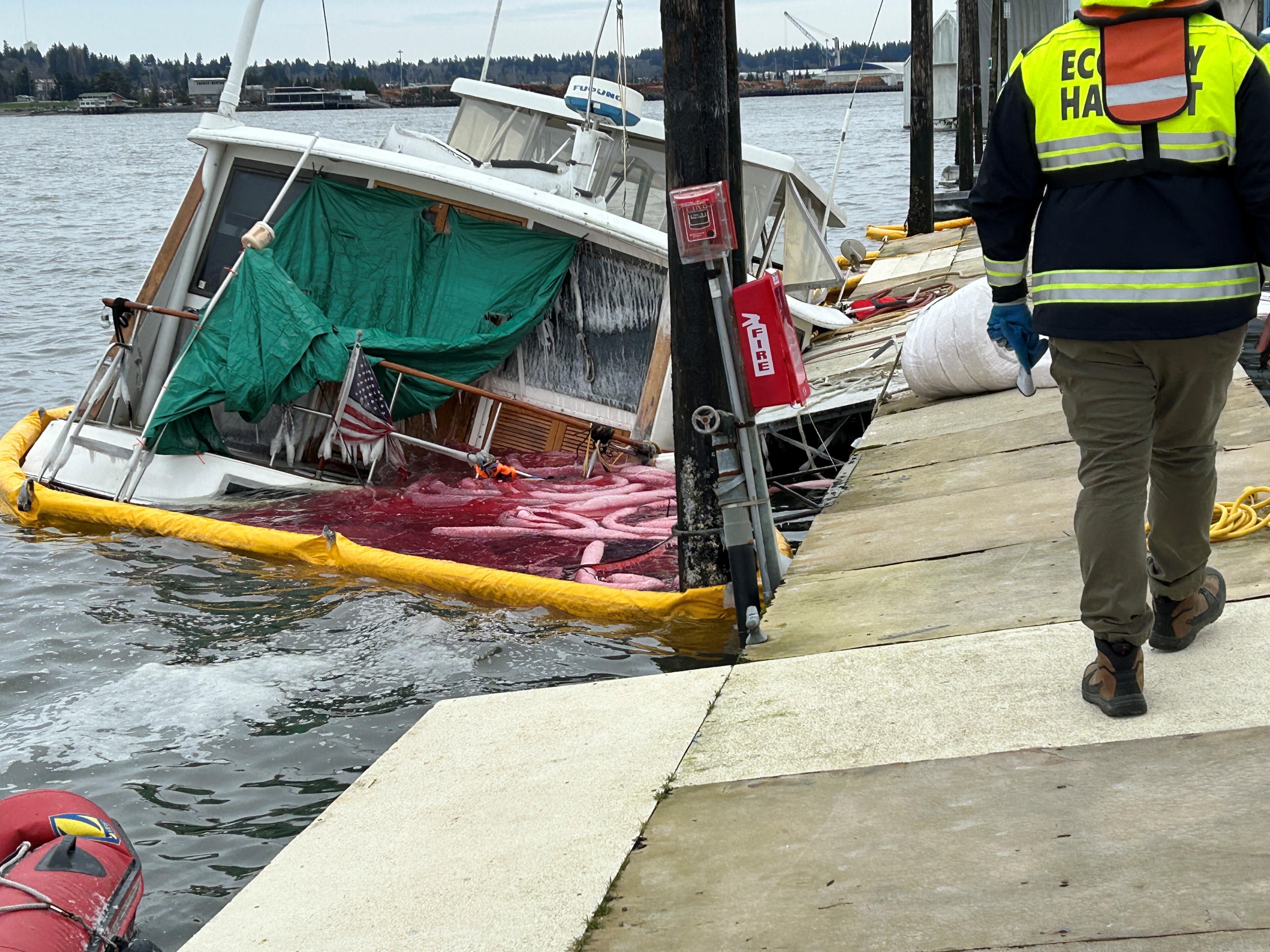 23
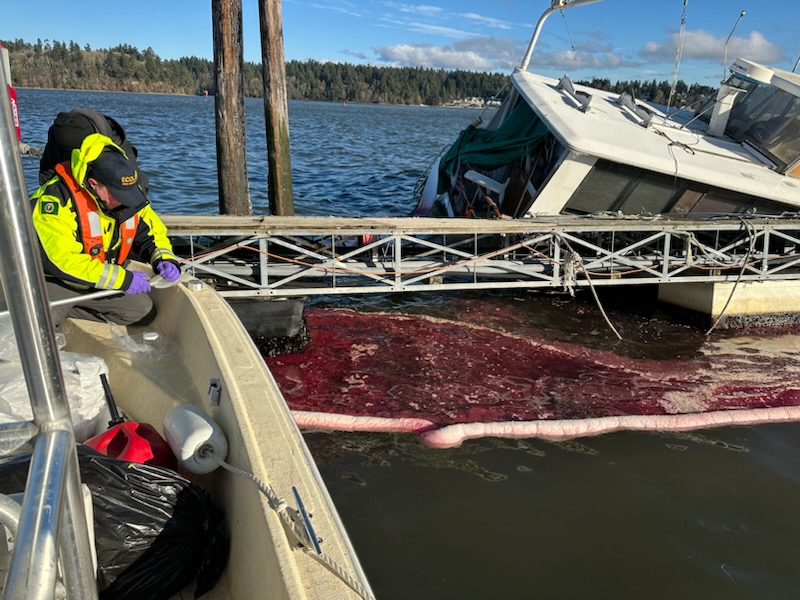 24
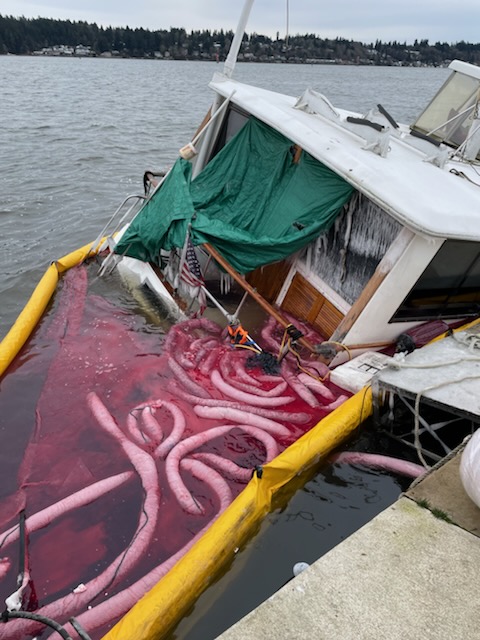 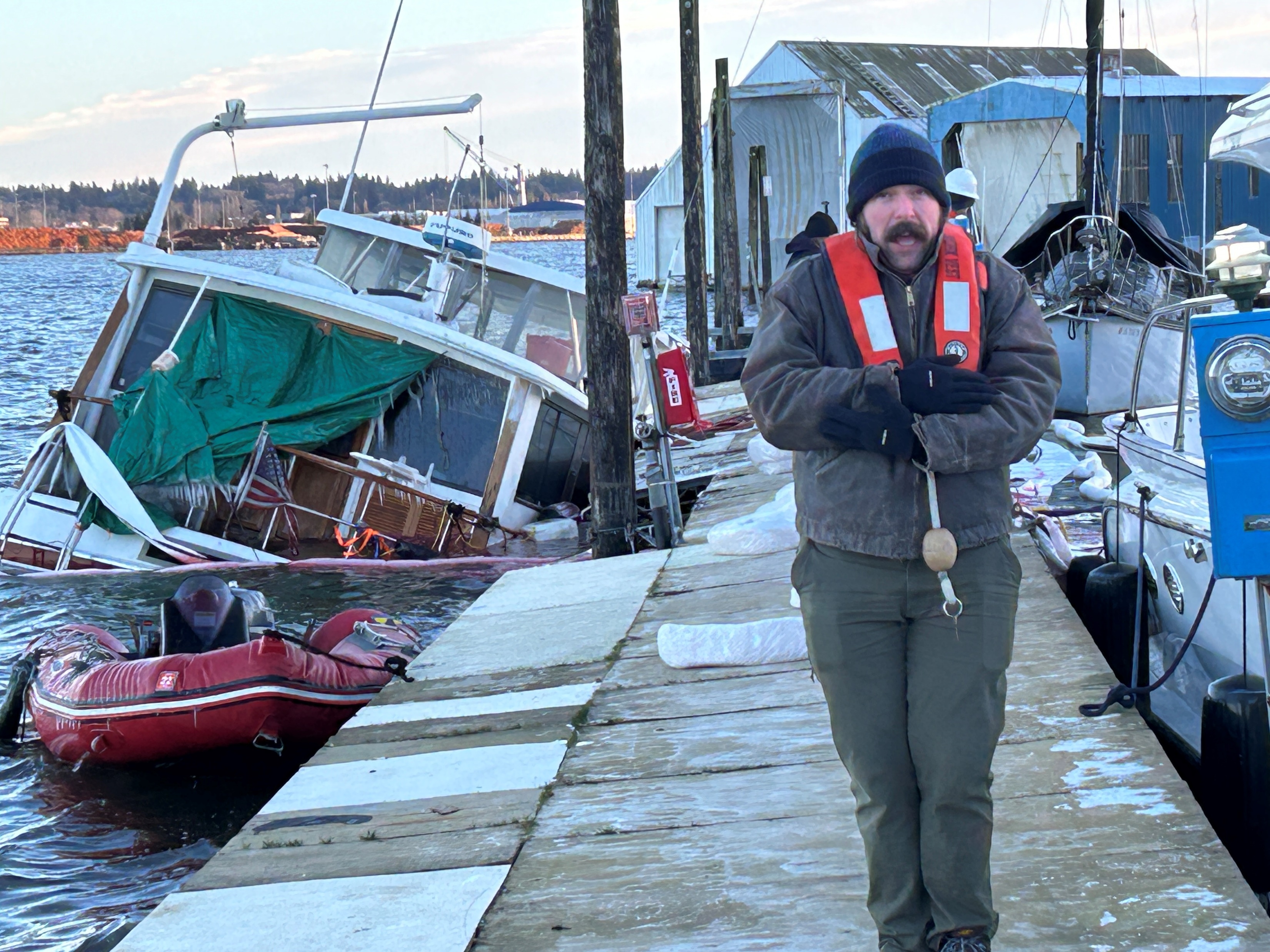 25
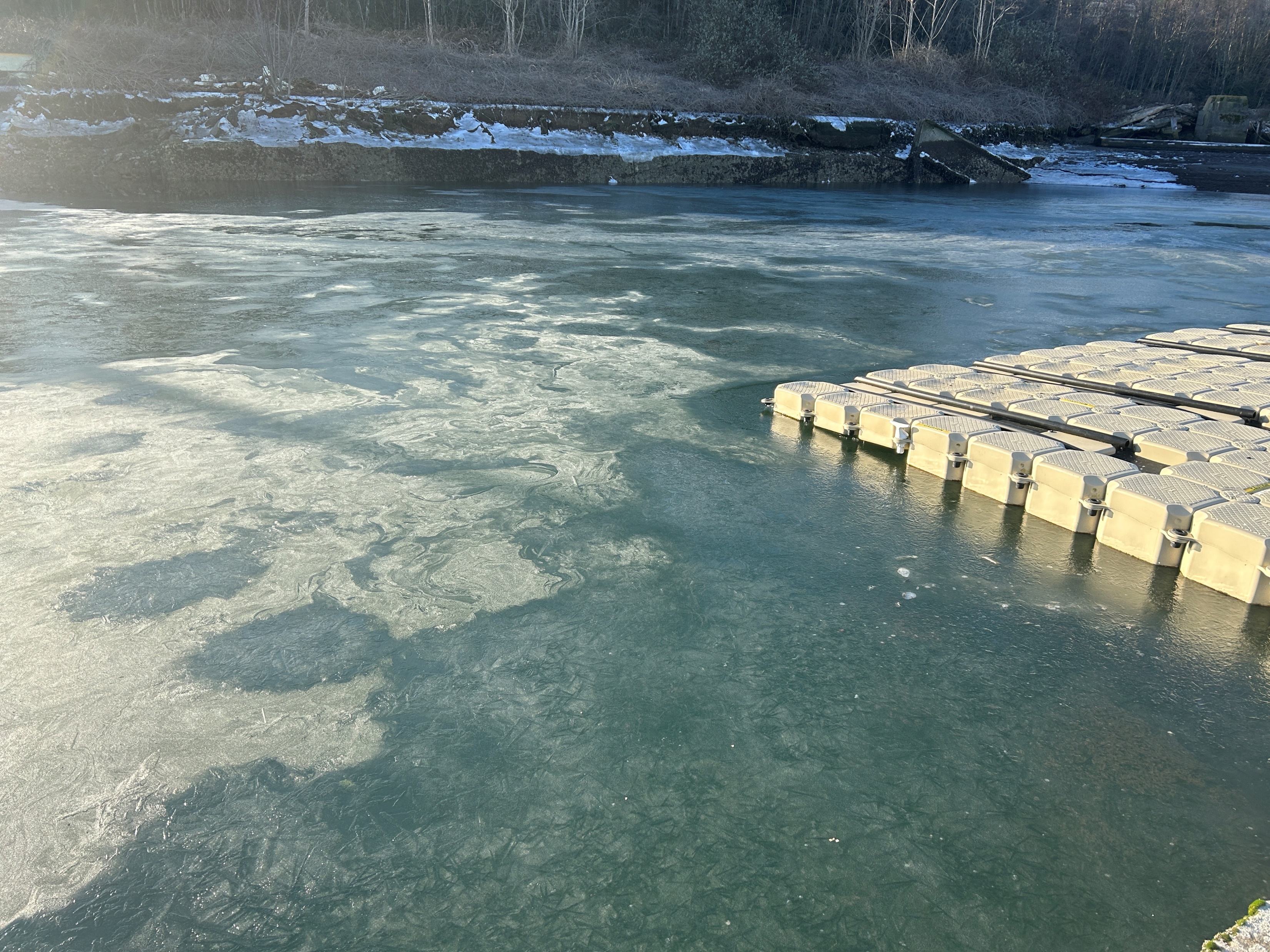 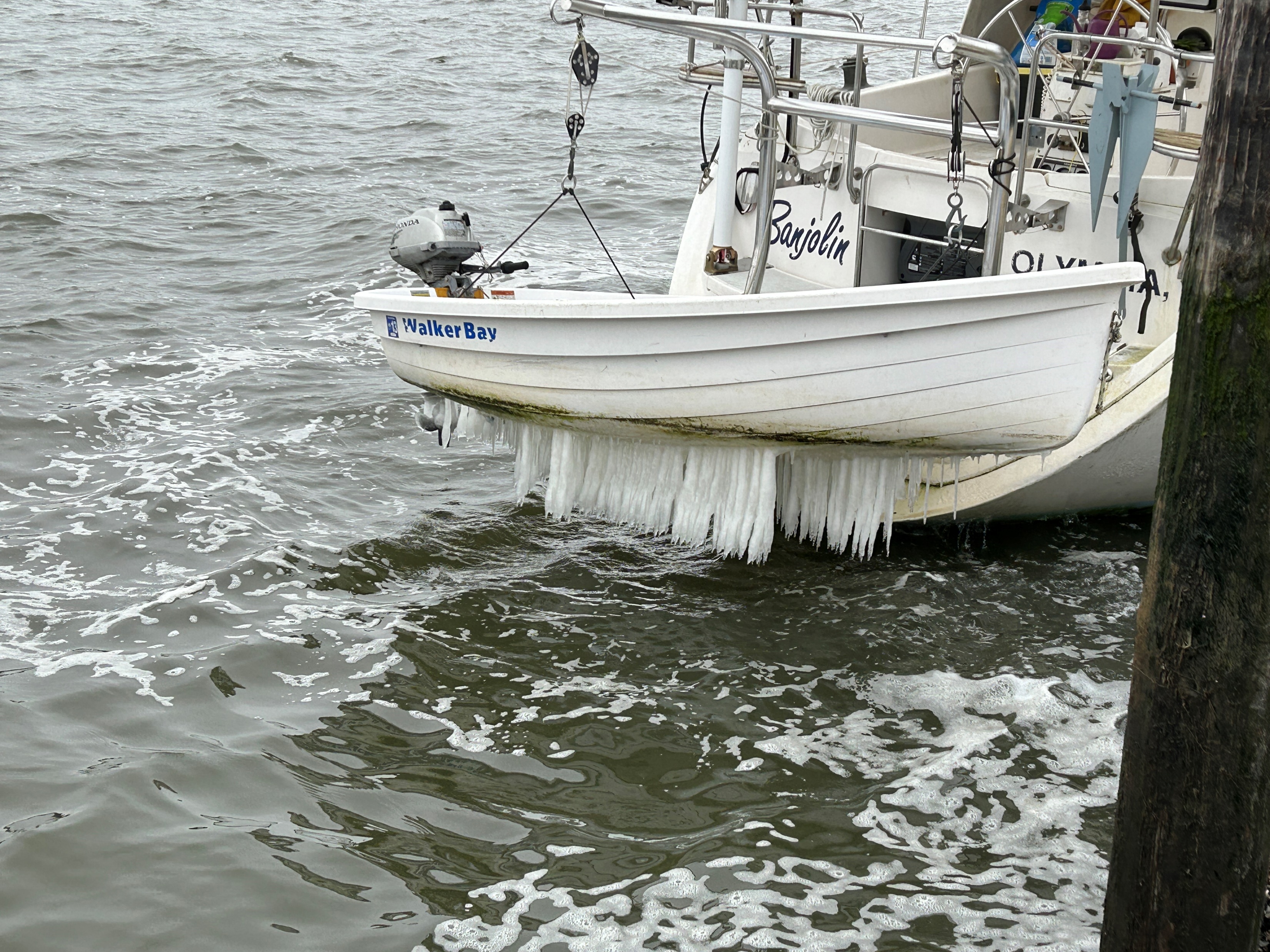 26
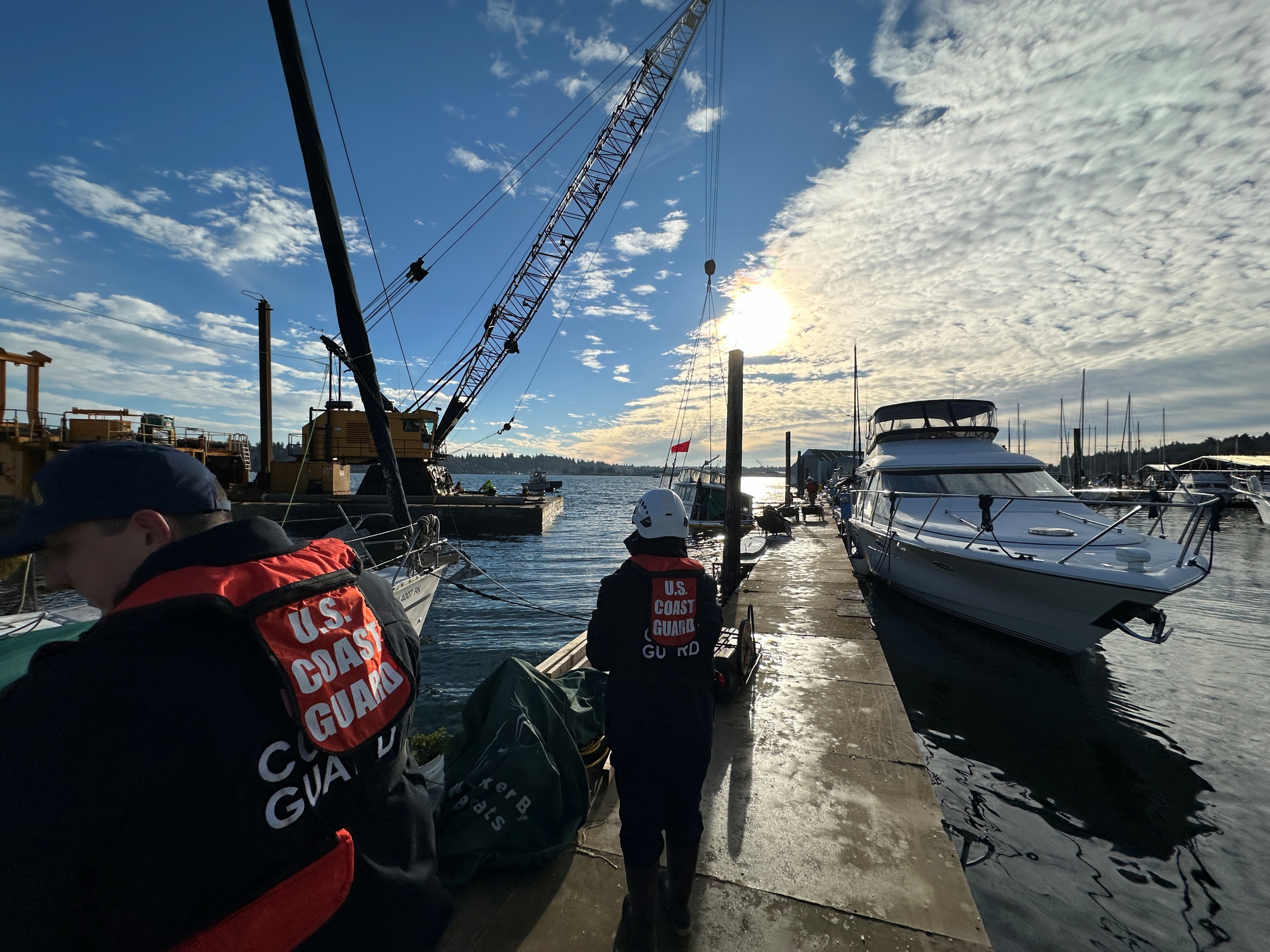 27
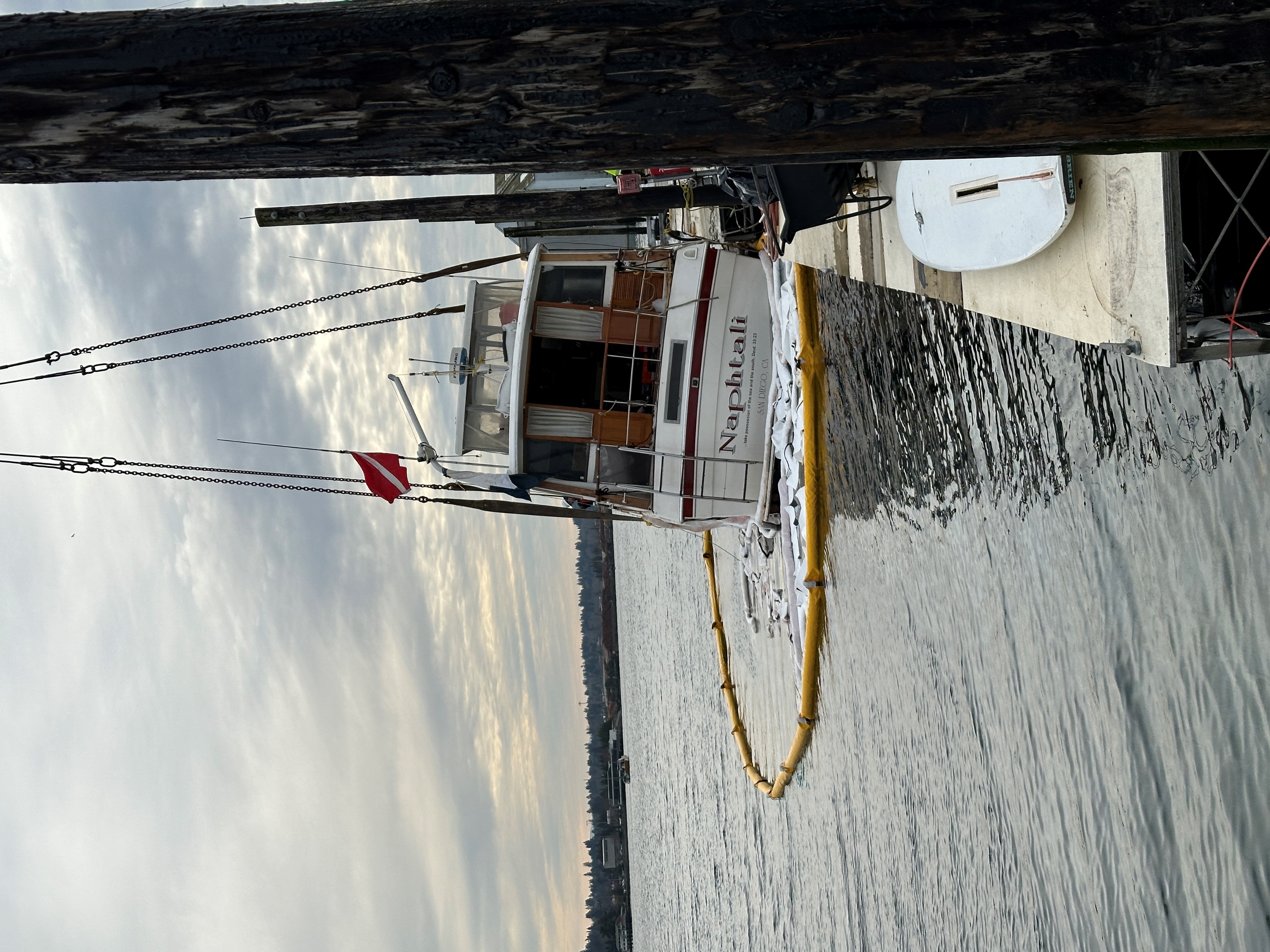 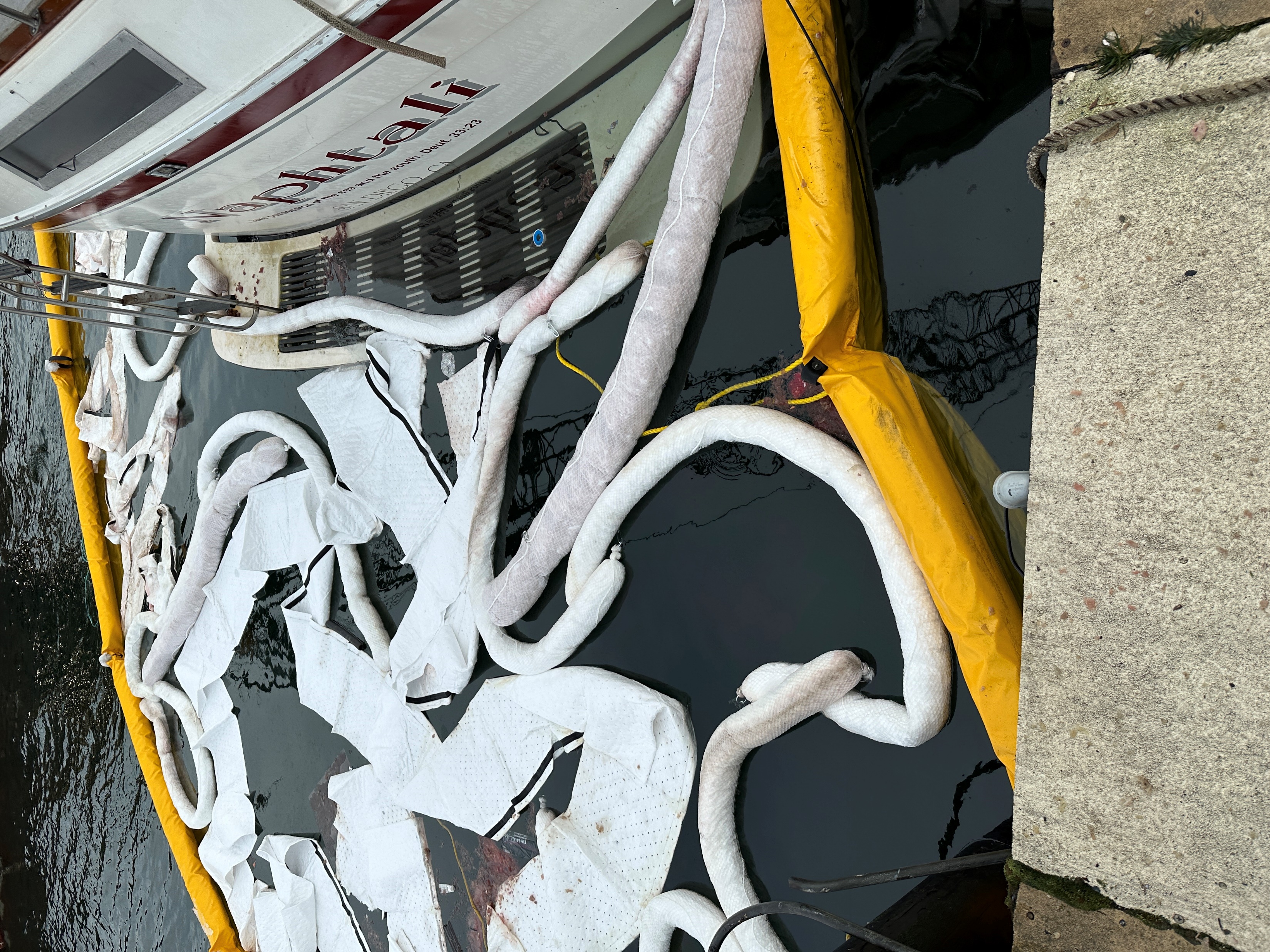 28
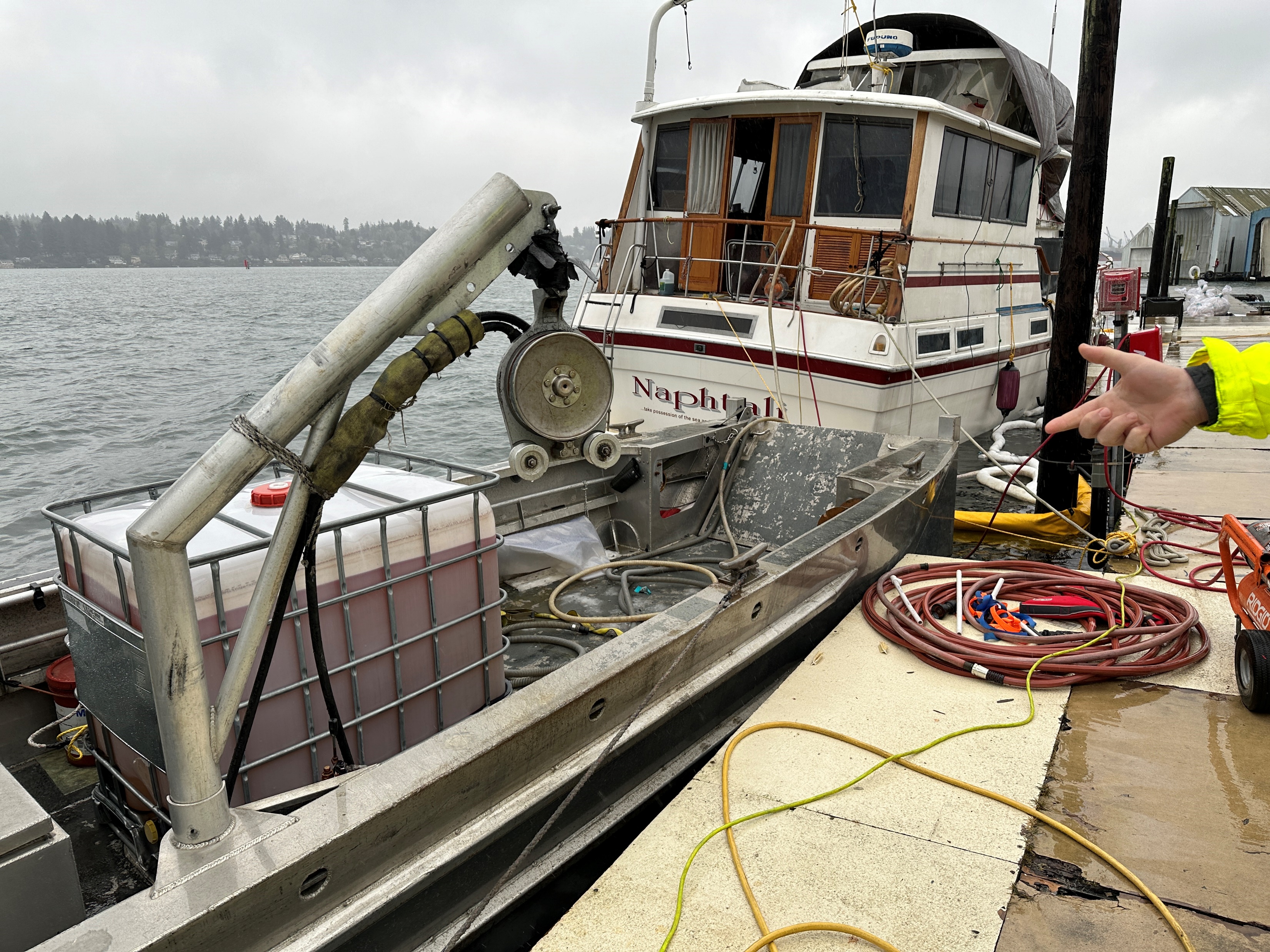 29
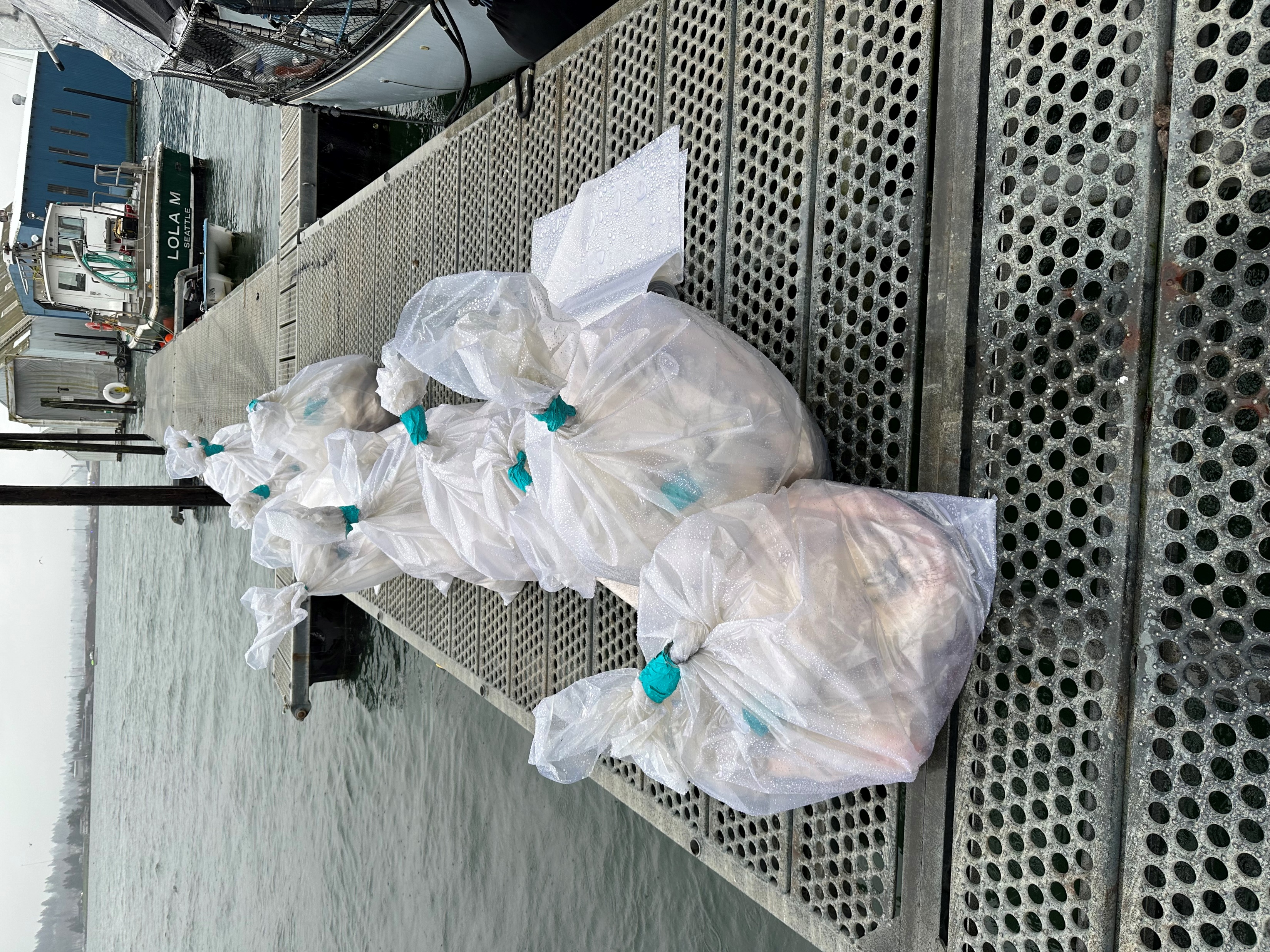 30
ERTS# 727996
Preassessment Screening
Incident Information
Are the damages quantifiable at a reasonable cost?
Is restoration or enhancement technically feasible?
Estimated spill to water volume:
260 gallons
Oil Type
Diesel
Geographic Extent of Impacts
Budd Inlet, Puget Sound
Volume of oil recovered within the first 24 hours:
None
31
ERTS# 728048
M/V Oz Sinking and Diesel Spill to the Salish Sea
January 16, 2024
32
Spill Location
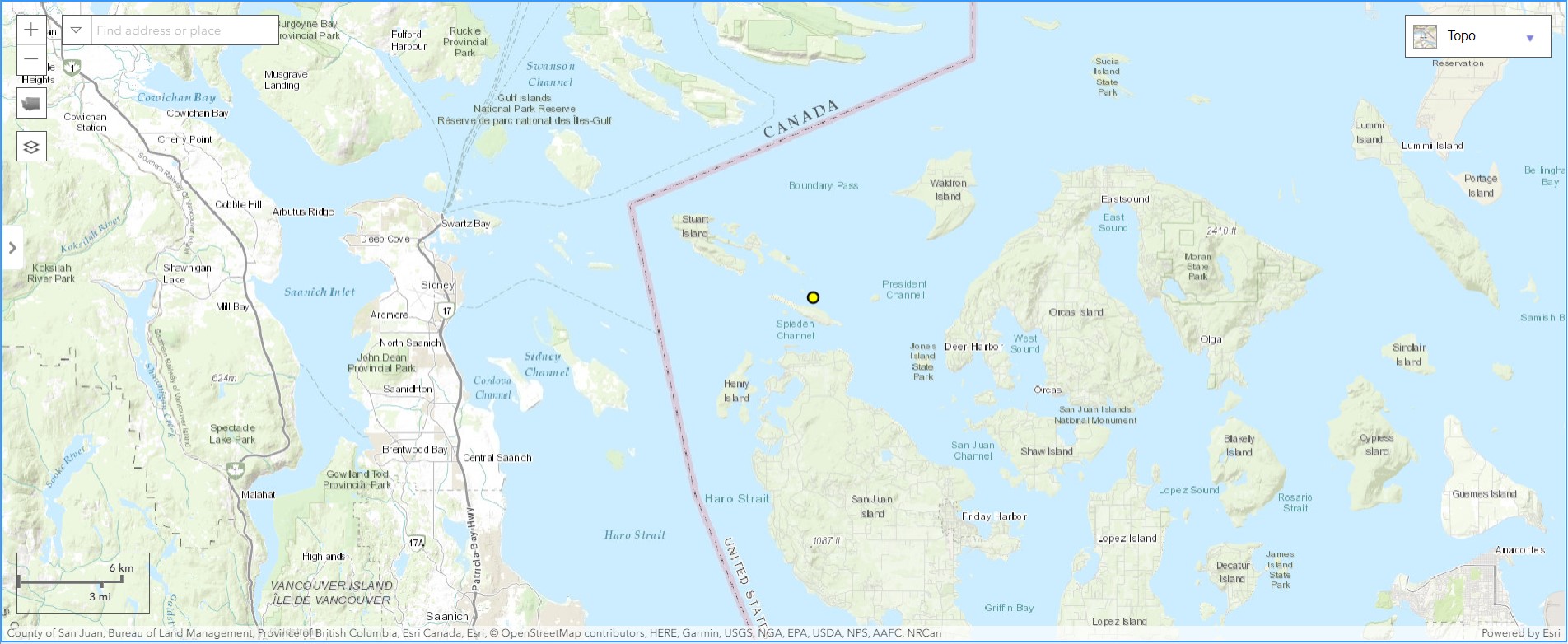 33
Spill Location
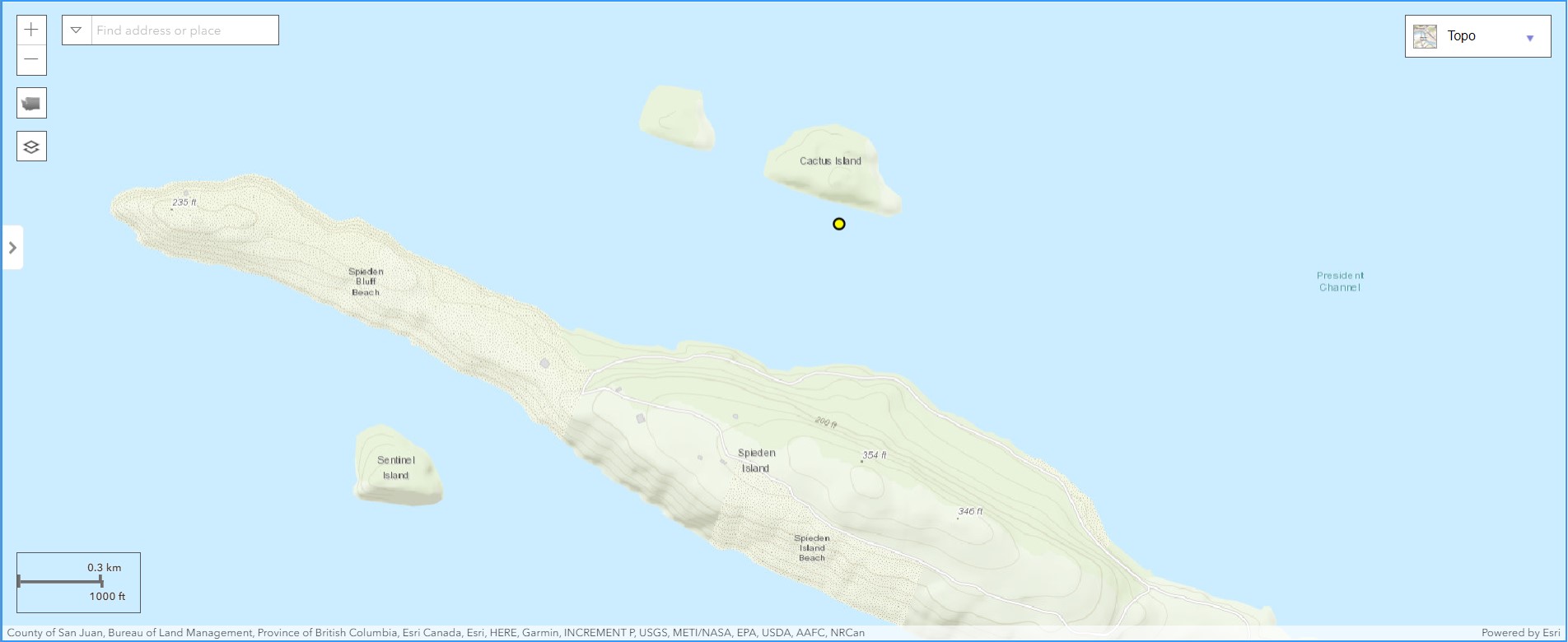 34
Spill Location
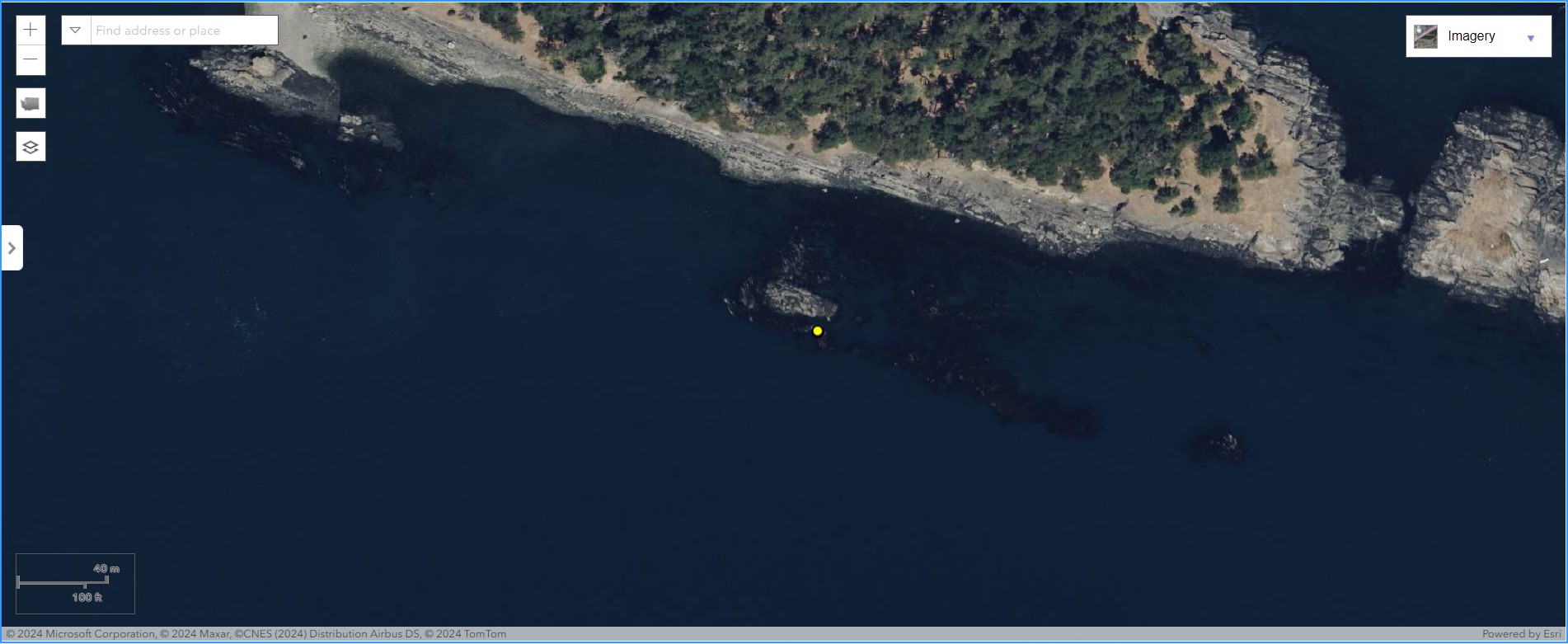 35
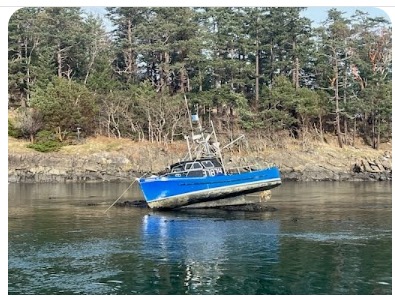 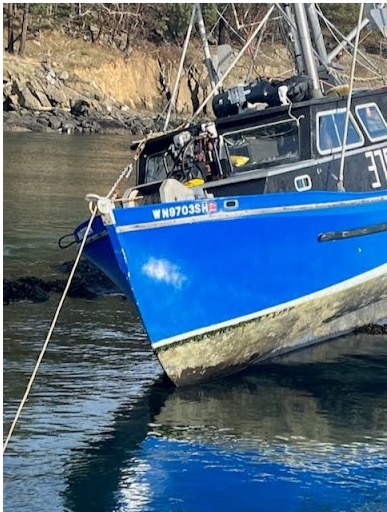 36
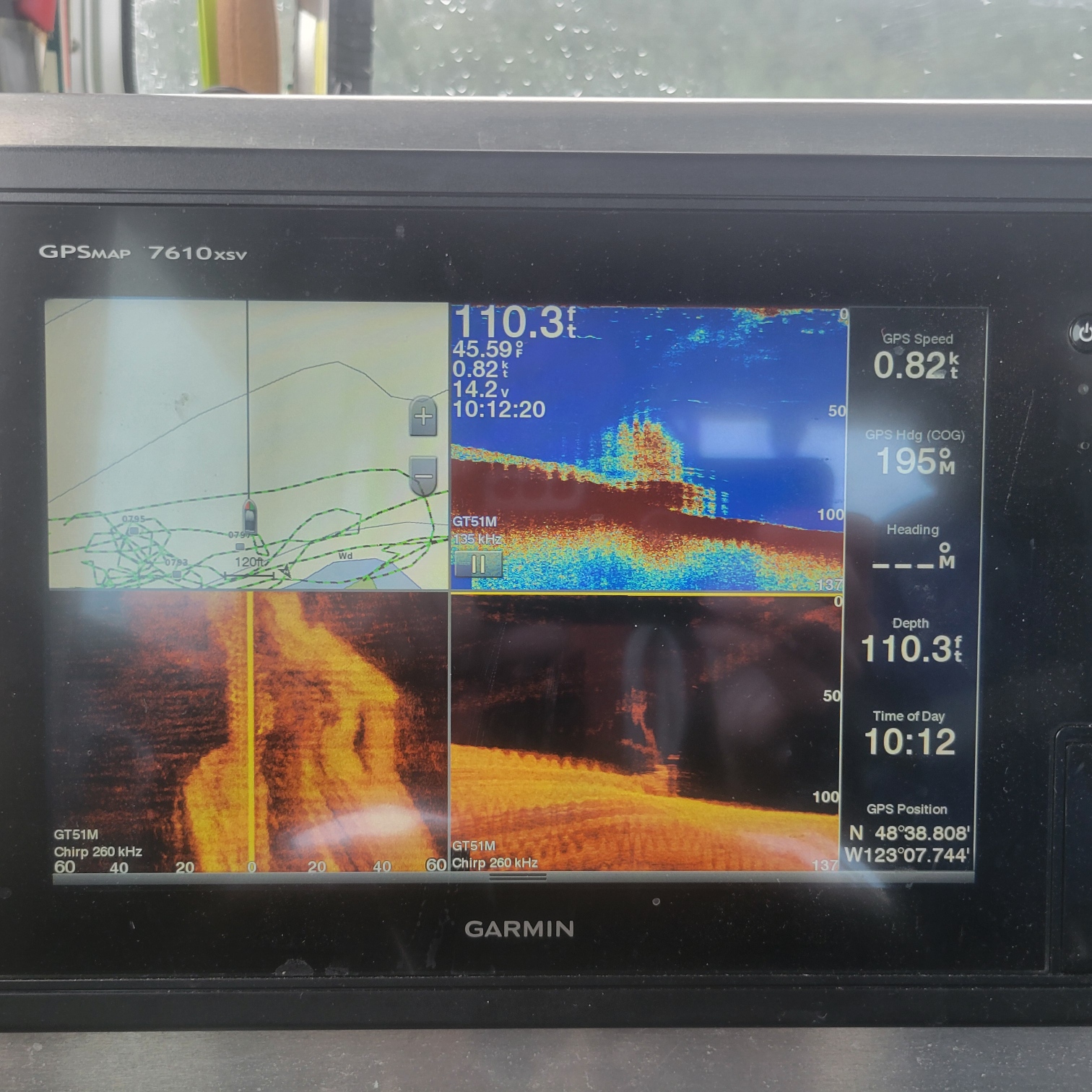 37
ERTS# 728048
Preassessment Screening
Incident Information
Are the damages quantifiable at a reasonable cost?
Is restoration or enhancement technically feasible?
Estimated spill to water volume:
120 gallons
Oil Type
Diesel
Geographic Extent of Impacts
Salish Sea
Volume of oil recovered within the first 24 hours:
None
38
Old Business
Open Case Updates
ERTS #712895 P/C (ex-tug) Kokua Derelict Vessel
Kingston 02/22/2022
ERTS #706269 F/V Let’s Go Diesel Spill 
Bellingham 04/21/2021
ERTS #724213 Cheney Chevron Diesel Spill to Minnie Creek
Cheney 07/19/2023
39
Announcements
Next meeting Wednesday, March 13, 2024
 Room R1S-16 (and Teams)
40
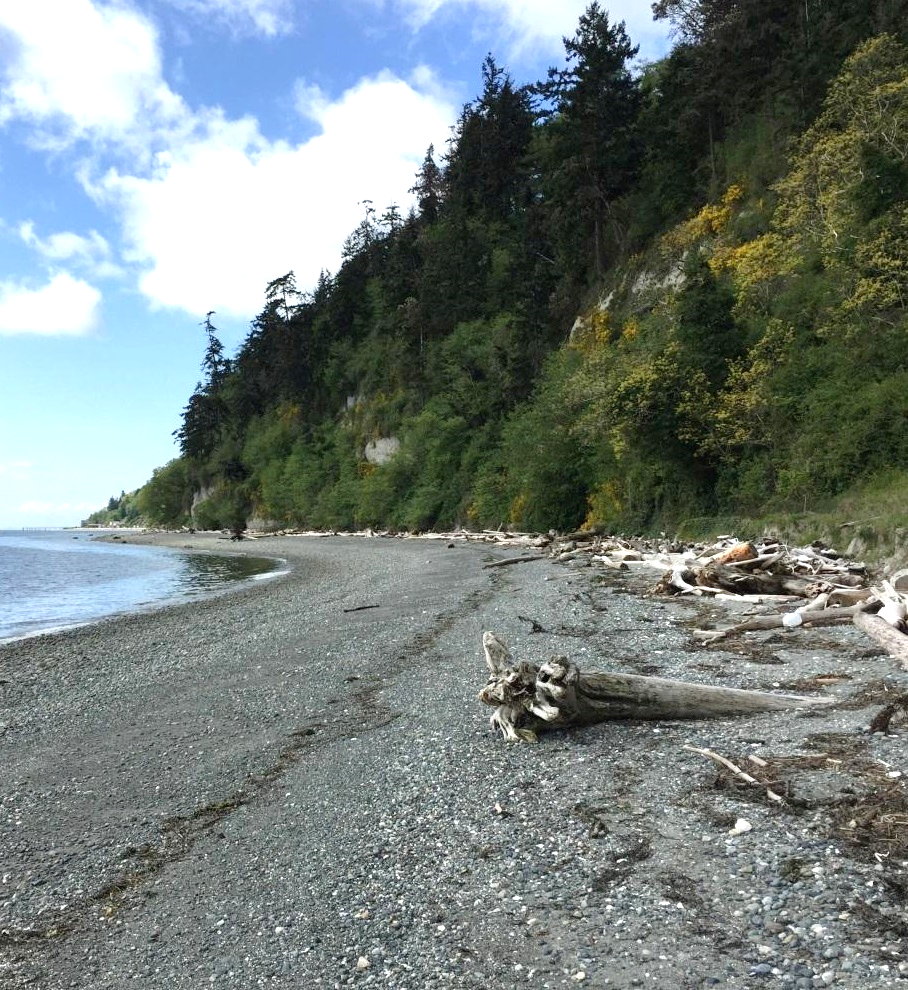 Meeting Adjourned
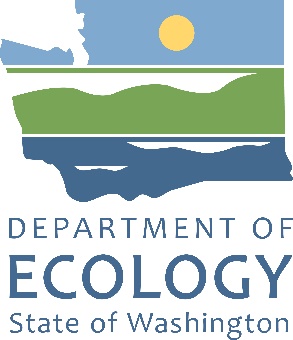 Geoff BaranWashington State Department of Ecology
360-790-9725
Geoff.Baran@ecy.wa.gov
41